1
Q
Sympathetic Ophthalmia (SO): Wadda ya know?
Is SO a unilateral, or bilateral disease?                It
2
A
Sympathetic Ophthalmia (SO): Wadda ya know?
Is SO a unilateral, or bilateral disease?                It is a bilateral condition
3
Q
Sympathetic Ophthalmia (SO): Wadda ya know?
Is SO a unilateral, or bilateral disease?                It is a bilateral condition
SO is a bilateral panuveitis following ocular injury or surgery in one eye
general condition
event
different event
4
A
Sympathetic Ophthalmia (SO): Wadda ya know?
Is SO a unilateral, or bilateral disease?                It is a bilateral condition
SO is a bilateral panuveitis following ocular injury or surgery in one eye
5
Q
Sympathetic Ophthalmia (SO): Wadda ya know?
Is SO a unilateral, or bilateral disease?                It is a bilateral condition
SO is a bilateral panuveitis following ocular injury or surgery in one eye
Is it granulomatous, or nongranulomatous?
Granulomatous
6
A
Sympathetic Ophthalmia (SO): Wadda ya know?
Is SO a unilateral, or bilateral disease?                It is a bilateral condition
SO is a bilateral panuveitis following ocular injury or surgery in one eye
Is it granulomatous, or nongranulomatous?
Granulomatous
7
Sympathetic Ophthalmia (SO): Wadda ya know?
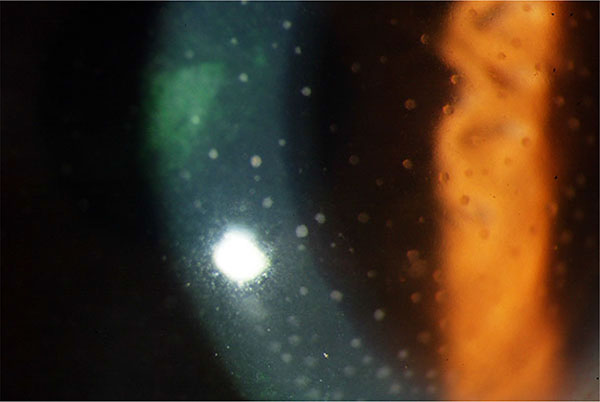 SO: Granulomatous KP
8
Q
Sympathetic Ophthalmia (SO): Wadda ya know?
Is SO a unilateral, or bilateral disease?                It is a bilateral condition
SO is a bilateral panuveitis following ocular injury or surgery in one eye
Which is a more common cause: Injury, or surgery?
Back in the day, it was injury by a mile. However, refinements in managing ocular trauma have reduced the post-trauma SO rate to below that after surgery
9
A
Sympathetic Ophthalmia (SO): Wadda ya know?
Is SO a unilateral, or bilateral disease?                It is a bilateral condition
SO is a bilateral panuveitis following ocular injury or surgery in one eye
Which is a more common cause: Injury, or surgery?
Back in the day, it was injury by a mile. However, refinements in managing ocular trauma have reduced the post-trauma SO rate such that it is now below that after surgery.
10
A
Sympathetic Ophthalmia (SO): Wadda ya know?
Is SO a unilateral, or bilateral disease?                It is a bilateral condition
SO is a bilateral panuveitis following ocular injury or surgery in one eye
Which is a more common cause: Injury, or surgery?
Back in the day, it was injury by a mile. However, refinements in managing ocular trauma have reduced the post-trauma SO rate such that it is now below that after surgery.
11
Q
Sympathetic Ophthalmia (SO): Wadda ya know?
Is SO a unilateral, or bilateral disease?                It is a bilateral condition
SO is a bilateral panuveitis following ocular injury or surgery in one eye
Which is a more common cause: Injury, or surgery?
Back in the day, it was injury by a mile. However, refinements in managing ocular trauma have reduced the post-trauma SO rate such that it is now below that after surgery
What is the classic injury-related scenario associated with SO;
ie, what would be seen at the slit-lamp?
Uveal  tissue incarcerated in the wound
12
Q/A
Sympathetic Ophthalmia (SO): Wadda ya know?
Is SO a unilateral, or bilateral disease?                It is a bilateral condition
SO is a bilateral panuveitis following ocular injury or surgery in one eye
Which is a more common cause: Injury, or surgery?
Back in the day, it was injury by a mile. However, refinements in managing ocular trauma have reduced the post-trauma SO rate such that it is now below that after surgery
What is the classic injury-related scenario associated with SO;
ie, what would be seen at the slit-lamp?
Uveal  tissue incarcerated in the wound
13
A
Sympathetic Ophthalmia (SO): Wadda ya know?
Is SO a unilateral, or bilateral disease?                It is a bilateral condition
SO is a bilateral panuveitis following ocular injury or surgery in one eye
Which is a more common cause: Injury, or surgery?
Back in the day, it was injury by a mile. However, refinements in managing ocular trauma have reduced the post-trauma SO rate such that it is now below that after surgery
What is the classic injury-related scenario associated with SO;
ie, what would be seen at the slit-lamp?
Uveal  tissue incarcerated in the wound
14
Q
Sympathetic Ophthalmia (SO): Wadda ya know?
Is SO a unilateral, or bilateral disease?                It is a bilateral condition
SO is a bilateral panuveitis following ocular injury or surgery in one eye
You know that perforating/penetrating injury can result in SO, but what about a contusion?
Yes, globe contusion has resulted in SO
15
A
Sympathetic Ophthalmia (SO): Wadda ya know?
Is SO a unilateral, or bilateral disease?                It is a bilateral condition
SO is a bilateral panuveitis following ocular injury or surgery in one eye
You know that perforating/penetrating injury can result in SO, but what about a contusion?
Yes, globe contusion has resulted in SO (although this is exceedingly rare)
16
Q
Sympathetic Ophthalmia (SO): Wadda ya know?
Is SO a unilateral, or bilateral disease?                It is a bilateral condition
SO is a bilateral panuveitis following ocular injury or surgery in one eye
Which of these surgeries has been associated with SO--
--PPV?
--Cataract surgery?
--Trabeculectomy?
--Cyclocryoablation?
--Cyclophotocoagulation?
17
A
Sympathetic Ophthalmia (SO): Wadda ya know?
Is SO a unilateral, or bilateral disease?                It is a bilateral condition
SO is a bilateral panuveitis following ocular injury or surgery in one eye
Which of these surgeries has been associated with SO--
--PPV!
--Cataract surgery!
--Trabeculectomy!
--Cyclocryoablation!
--Cyclophotocoagulation!
All have been associated with SO!
18
Q
Sympathetic Ophthalmia (SO): Wadda ya know?
Is SO a unilateral, or bilateral disease?                It is a bilateral condition
SO is a bilateral panuveitis following ocular injury or surgery in one eye
Which of these surgeries has been associated with SO--
--PPV?
--Cataract surgery?
--Trabeculectomy?
--Cyclocryoablation?
--Cyclophotocoagulation?
Which surgery carries the highest risk of SO?
19
A
Sympathetic Ophthalmia (SO): Wadda ya know?
Is SO a unilateral, or bilateral disease?                It is a bilateral condition
SO is a bilateral panuveitis following ocular injury or surgery in one eye
Which of these surgeries has been associated with SO--
--PPV!
--Cataract surgery
--Trabeculectomy
--Cyclocryoablation
--Cyclophotocoagulation
Which surgery carries the highest risk of SO?
Vitrectomy
20
Q
Sympathetic Ophthalmia (SO): Wadda ya know?
Is SO a unilateral, or bilateral disease?                It is a bilateral condition
SO is a bilateral panuveitis following ocular injury or surgery in one eye
Which of these surgeries has been associated with SO--
--PPV!
--Cataract surgery
--Trabeculectomy
--Cyclocryoablation
--Cyclophotocoagulation
Which incidence is higher: Post-PPV endophthalmitis, or post-PPV SO?
Post-PPV SO
21
A
Sympathetic Ophthalmia (SO): Wadda ya know?
Is SO a unilateral, or bilateral disease?                It is a bilateral condition
SO is a bilateral panuveitis following ocular injury or surgery in one eye
Which of these surgeries has been associated with SO--
--PPV!
--Cataract surgery
--Trabeculectomy
--Cyclocryoablation
--Cyclophotocoagulation
Which incidence is higher: Post-PPV endophthalmitis, or post-PPV SO?
Post-PPV SO
22
Q
Sympathetic Ophthalmia (SO): Wadda ya know?
Is SO a unilateral, or bilateral disease?                It is a bilateral condition
SO is a bilateral panuveitis following ocular injury or surgery in one eye
Previously injured/operated eye is called the inciting eye
23
A
Sympathetic Ophthalmia (SO): Wadda ya know?
Is SO a unilateral, or bilateral disease?                It is a bilateral condition
SO is a bilateral panuveitis following ocular injury or surgery in one eye
Previously injured/operated eye is called the exciting eye
24
Q
Sympathetic Ophthalmia (SO): Wadda ya know?
Is SO a unilateral, or bilateral disease?                It is a bilateral condition
SO is a bilateral panuveitis following ocular injury or surgery in one eye
Previously injured/operated eye is called the exciting eye
Previously normal eye is called the sympathizing eye
25
A
Sympathetic Ophthalmia (SO): Wadda ya know?
Is SO a unilateral, or bilateral disease?                It is a bilateral condition
SO is a bilateral panuveitis following ocular injury or surgery in one eye
Previously injured/operated eye is called the exciting eye
Previously normal eye is called the sympathizing eye
26
Q
Sympathetic Ophthalmia (SO): Wadda ya know?
Is SO a unilateral, or bilateral disease?                It is a bilateral condition
SO is a bilateral panuveitis following ocular injury or surgery in one eye
Previously injured/operated eye is called the exciting eye
Previously normal eye is called the sympathizing eye
What is the cause of SO?
27
A
Sympathetic Ophthalmia (SO): Wadda ya know?
Is SO a unilateral, or bilateral disease?                It is a bilateral condition
SO is a bilateral panuveitis following ocular injury or surgery in one eye
Previously injured/operated eye is called the exciting eye
Previously normal eye is called the sympathizing eye
What is the cause of SO? Unknown
28
Q
Sympathetic Ophthalmia (SO): Wadda ya know?
Is SO a unilateral, or bilateral disease?                It is a bilateral condition
SO is a bilateral panuveitis following ocular injury or surgery in one eye
Previously injured/operated eye is called the exciting eye
Previously normal eye is called the sympathizing eye
What is the cause of SO? Unknown
That said, we are not completely in the dark vis a vis etiology, so…

Is it infectious, or noninfectious?
Most experts are convinced it is noninfectious

Ok, so it’s immune-related. Is it T-cell, or B-cell mediated?
This one we know--T-cells are the culprit

To what antigens are the T cells responding?
This is less certain, but it seems uveal antigens--specifically, melanin-associated?--play a central role
29
A
Sympathetic Ophthalmia (SO): Wadda ya know?
Is SO a unilateral, or bilateral disease?                It is a bilateral condition
SO is a bilateral panuveitis following ocular injury or surgery in one eye
Previously injured/operated eye is called the exciting eye
Previously normal eye is called the sympathizing eye
What is the cause of SO? Unknown
That said, we are not completely in the dark vis a vis etiology, so…

Is it infectious, or noninfectious?
Most experts are convinced it is noninfectious

Ok, so it’s immune-related. Is it T-cell, or B-cell mediated?
This one we know--T-cells are the culprit

To what antigens are the T cells responding?
This is less certain, but it seems uveal antigens--specifically, melanin-associated?--play a central role
30
Q
Sympathetic Ophthalmia (SO): Wadda ya know?
Is SO a unilateral, or bilateral disease?                It is a bilateral condition
SO is a bilateral panuveitis following ocular injury or surgery in one eye
Previously injured/operated eye is called the exciting eye
Previously normal eye is called the sympathizing eye
What is the cause of SO? Unknown
That said, we are not completely in the dark vis a vis etiology, so…

Is it infectious, or noninfectious?
Most experts are convinced it is noninfectious

Ok, so it’s immune-related. Is it T-cell, or B-cell mediated?
This one we know--T-cells are the culprit

To what antigens are the T cells responding?
This is less certain, but it seems uveal antigens--specifically, melanin-associated?--play a central role
31
A
Sympathetic Ophthalmia (SO): Wadda ya know?
Is SO a unilateral, or bilateral disease?                It is a bilateral condition
SO is a bilateral panuveitis following ocular injury or surgery in one eye
Previously injured/operated eye is called the exciting eye
Previously normal eye is called the sympathizing eye
What is the cause of SO? Unknown
That said, we are not completely in the dark vis a vis etiology, so…

Is it infectious, or noninfectious?
Most experts are convinced it is noninfectious

Ok, so it’s immune-related. Is it T-cell, or B-cell mediated?
This one we know—T-cells are the culprit

To what antigens are the T cells responding?
This is less certain, but it seems uveal antigens--specifically, melanin-associated?--play a central role
32
Q
Sympathetic Ophthalmia (SO): Wadda ya know?
Is SO a unilateral, or bilateral disease?                It is a bilateral condition
SO is a bilateral panuveitis following ocular injury or surgery in one eye
Previously injured/operated eye is called the exciting eye
Previously normal eye is called the sympathizing eye
What is the cause of SO? Unknown
That said, we are not completely in the dark vis a vis etiology, so…

Is it infectious, or noninfectious?
Most experts are convinced it is noninfectious

Ok, so it’s immune-related. Is it T-cell, or B-cell mediated?
This one we know—T-cells are the culprit

To what antigens are the T cells responding?
This is less certain, but it seems uveal antigens--specifically, melanin-associated?--play a central role
33
A
Sympathetic Ophthalmia (SO): Wadda ya know?
Is SO a unilateral, or bilateral disease?                It is a bilateral condition
SO is a bilateral panuveitis following ocular injury or surgery in one eye
Previously injured/operated eye is called the exciting eye
Previously normal eye is called the sympathizing eye
What is the cause of SO? Unknown
That said, we are not completely in the dark vis a vis etiology, so…

Is it infectious, or noninfectious?
Most experts are convinced it is noninfectious

Ok, so it’s immune-related. Is it T-cell, or B-cell mediated?
This one we know—T-cells are the culprit

To what antigens are the T cells responding?
This is less certain, but it seems uveal antigens—specifically  melanin-associated—play a central role
34
Q
Sympathetic Ophthalmia (SO): Wadda ya know?
Is SO a unilateral, or bilateral disease?                It is a bilateral condition
SO is a bilateral panuveitis following ocular injury or surgery in one eye
Previously injured/operated eye is called the exciting eye
Previously normal eye is called the sympathizing eye
What is the cause of SO? Unknown
What is the classic presenting complaint?
35
A
Sympathetic Ophthalmia (SO): Wadda ya know?
Is SO a unilateral, or bilateral disease?                It is a bilateral condition
SO is a bilateral panuveitis following ocular injury or surgery in one eye
Previously injured/operated eye is called the exciting eye
Previously normal eye is called the sympathizing eye
What is the cause of SO? Unknown
What is the classic presenting complaint?         Impaired near vision (ie, loss of accommodation) in the previously normal eye
36
Sympathetic Ophthalmia (SO): Wadda ya know?
Is SO a unilateral, or bilateral disease?                It is a bilateral condition
SO is a bilateral panuveitis following ocular injury or surgery in one eye
Previously injured/operated eye is called the exciting eye
Previously normal eye is called the sympathizing eye
What is the cause of SO? Unknown
What is the classic presenting complaint?         Impaired near vision (ie, loss of accommodation) in the previously normal eye
Take note of this! IMHO, it would make a great Orals question—a pt with a remote hx of ocular trauma presenting with what sounds like early-onset presbyopia..       It would be all too easy to send them out with OTC readers, thereby consigning this hypothetical pt to profound vision loss—and yourself to repeating the Boards.
37
Sympathetic Ophthalmia (SO): Wadda ya know?
Is SO a unilateral, or bilateral disease?                It is a bilateral condition
SO is a bilateral panuveitis following ocular injury or surgery in one eye
Previously injured/operated eye is called the exciting eye
Previously normal eye is called the sympathizing eye
What is the cause of SO? Unknown
What is the classic presenting complaint?         Impaired near vision (ie, loss of accommodation) in the previously normal eye
Take note of this! IMHO, it would make a great Orals question—a pt with a remote hx of ocular trauma presenting with what sounds like early-onset presbyopia.       It would be all too easy to send them out with OTC readers, thereby consigning this hypothetical pt to profound vision loss—and yourself to repeating the Boards.
38
Q
Sympathetic Ophthalmia (SO): Wadda ya know?
SO: Treatment/course/prognosis
In a nutshell, treat like any other panuveitis
39
A
Sympathetic Ophthalmia (SO): Wadda ya know?
SO: Treatment/course/prognosis
In a nutshell, treat like any other panuveitis
40
Q
Sympathetic Ophthalmia (SO): Wadda ya know?
SO: Treatment/course/prognosis
In a nutshell, treat like any other panuveitis
Local steroids
41
A
Sympathetic Ophthalmia (SO): Wadda ya know?
SO: Treatment/course/prognosis
In a nutshell, treat like any other panuveitis
Local steroids
42
Q
Sympathetic Ophthalmia (SO): Wadda ya know?
SO: Treatment/course/prognosis
In a nutshell, treat like any other panuveitis
Local steroids
Is SO steroid responsive?
43
A
Sympathetic Ophthalmia (SO): Wadda ya know?
SO: Treatment/course/prognosis
In a nutshell, treat like any other panuveitis
Local steroids
Is SO steroid responsive?
Yes, reliably and significantly
44
Q
Sympathetic Ophthalmia (SO): Wadda ya know?
SO: Treatment/course/prognosis
In a nutshell, treat like any other panuveitis
Local steroids
Cycloplegia for comfort
45
A
Sympathetic Ophthalmia (SO): Wadda ya know?
SO: Treatment/course/prognosis
In a nutshell, treat like any other panuveitis
Local steroids
Cycloplegia for comfort
46
Q
Sympathetic Ophthalmia (SO): Wadda ya know?
SO: Treatment/course/prognosis
In a nutshell, treat like any other panuveitis
Local steroids
Cycloplegia for comfort
+/- systemic steroids
47
A
Sympathetic Ophthalmia (SO): Wadda ya know?
SO: Treatment/course/prognosis
In a nutshell, treat like any other panuveitis
Local steroids
Cycloplegia for comfort
+/- systemic steroids
48
Q
Sympathetic Ophthalmia (SO): Wadda ya know?
SO: Treatment/course/prognosis
In a nutshell, treat like any other panuveitis
Local steroids
Cycloplegia for comfort
+/- systemic steroids
May need systemic immunomodulation/suppression
(two) related/words
49
A
Sympathetic Ophthalmia (SO): Wadda ya know?
SO: Treatment/course/prognosis
In a nutshell, treat like any other panuveitis
Local steroids
Cycloplegia for comfort
+/- systemic steroids
May need systemic immunomodulation/suppression
50
Q
Sympathetic Ophthalmia (SO): Wadda ya know?
SO: Treatment/course/prognosis
In a nutshell, treat like any other panuveitis
Local steroids
Cycloplegia for comfort
+/- systemic steroids
May need systemic immunomodulation/suppression
Should the exciting eye be removed?
51
A
Sympathetic Ophthalmia (SO): Wadda ya know?
SO: Treatment/course/prognosis
In a nutshell, treat like any other panuveitis
Local steroids
Cycloplegia for comfort
+/- systemic steroids
May need systemic immunomodulation/suppression
Should the exciting eye be removed? Not if it has any potential for useful vision
52
Q
Sympathetic Ophthalmia (SO): Wadda ya know?
SO: Treatment/course/prognosis
In a nutshell, treat like any other panuveitis
Local steroids
Cycloplegia for comfort
+/- systemic steroids
May need systemic immunomodulation/suppression
Should the exciting eye be removed? Not if it has any potential for useful vision
Can the risk of SO be reduced by prophylactic enucleation?
 Yes, if it’s done within about  2 weeks  of injury occurrence

Once the process commences, can the course (severity; duration, etc) be mitigated by enucleating the exciting eye?
No
53
Q/A
Sympathetic Ophthalmia (SO): Wadda ya know?
SO: Treatment/course/prognosis
In a nutshell, treat like any other panuveitis
Local steroids
Cycloplegia for comfort
+/- systemic steroids
May need systemic immunomodulation/suppression
Should the exciting eye be removed? Not if it has any potential for useful vision
Can the risk of SO be reduced by prophylactic enucleation?
 Yes, if it’s done within about  2 weeks  of injury occurrence

Once the process commences, can the course (severity; duration, etc) be mitigated by enucleating the exciting eye?
No
time period
54
A
Sympathetic Ophthalmia (SO): Wadda ya know?
SO: Treatment/course/prognosis
In a nutshell, treat like any other panuveitis
Local steroids
Cycloplegia for comfort
+/- systemic steroids
May need systemic immunomodulation/suppression
Should the exciting eye be removed? Not if it has any potential for useful vision
Can the risk of SO be reduced by prophylactic enucleation?
 Yes, if it’s done within about  2 weeks  of injury occurrence

Once the process commences, can the course (severity; duration, etc) be mitigated by enucleating the exciting eye?
No
55
Q
Sympathetic Ophthalmia (SO): Wadda ya know?
SO: Treatment/course/prognosis
In a nutshell, treat like any other panuveitis
Local steroids
Cycloplegia for comfort
+/- systemic steroids
May need systemic immunomodulation/suppression
Should the exciting eye be removed? Not if it has any potential for useful vision
Can the risk of SO be reduced by prophylactic enucleation?
 Yes, if it’s done within about  2 weeks  of injury occurrence

Once the process commences, can the course (severity; duration, etc) be mitigated by enucleating the exciting eye?
No
56
A
Sympathetic Ophthalmia (SO): Wadda ya know?
SO: Treatment/course/prognosis
In a nutshell, treat like any other panuveitis
Local steroids
Cycloplegia for comfort
+/- systemic steroids
May need systemic immunomodulation/suppression
Should the exciting eye be removed? Not if it has any potential for useful vision
Can the risk of SO be reduced by prophylactic enucleation?
 Yes, if it’s done within about  2 weeks  of injury occurrence

Once the process commences, can the course (severity, duration, etc) be mitigated by enucleating the exciting eye?
No
57
Q
Sympathetic Ophthalmia (SO): Wadda ya know?
SO: Treatment/course/prognosis
In a nutshell, treat like any other panuveitis
Local steroids
Cycloplegia for comfort
+/- systemic steroids
May need systemic immunomodulation/suppression
Should the exciting eye be removed? Not if it has any potential for useful vision
evisceration?
Can the risk of SO be reduced by prophylactic enucleation?
 Yes, if it’s done within about  2 weeks  of injury occurrence

Once the process commences, can the course (severity, duration, etc) be mitigated by enucleating the exciting eye?
No
^
If the injured eye is not salvageable, is evisc a reasonable option?
Tough call, but probably not. Evisc incurs a risk of leaving minute amounts of uveal tissue, and thus does not completely eliminate the risk of inciting SO.
58
A
Sympathetic Ophthalmia (SO): Wadda ya know?
SO: Treatment/course/prognosis
In a nutshell, treat like any other panuveitis
Local steroids
Cycloplegia for comfort
+/- systemic steroids
May need systemic immunomodulation/suppression
Should the exciting eye be removed? Not if it has any potential for useful vision
evisceration?
Can the risk of SO be reduced by prophylactic enucleation?
 Yes, if it’s done within about  2 weeks  of injury occurrence

Once the process commences, can the course (severity, duration, etc) be mitigated by enucleating the exciting eye?
No
^
If the injured eye is not salvageable, is evisc a reasonable option?
Tough call, but probably not. Evisc incurs a risk of leaving small amounts of uveal tissue, and thus does not completely eliminate the risk of inciting SO.
59
Q
Sympathetic Ophthalmia (SO): Wadda ya know?
SO: Treatment/course/prognosis
In a nutshell, treat like any other panuveitis
Local steroids
Cycloplegia for comfort
+/- systemic steroids
May need systemic immunomodulation/suppression
Should the exciting eye be removed? Not if it has any potential for useful vision
What is the course? Chronic--waxing and waning
chronic vs a one-time acute event
60
A
Sympathetic Ophthalmia (SO): Wadda ya know?
SO: Treatment/course/prognosis
In a nutshell, treat like any other panuveitis
Local steroids
Cycloplegia for comfort
+/- systemic steroids
May need systemic immunomodulation/suppression
Should the exciting eye be removed? Not if it has any potential for useful vision
What is the course? Chronic--waxing and waning
61
Q
Sympathetic Ophthalmia (SO): Wadda ya know?
SO: Treatment/course/prognosis
In a nutshell, treat like any other panuveitis
Local steroids
Cycloplegia for comfort
+/- systemic steroids
May need systemic immunomodulation/suppression
Should the exciting eye be removed? Not if it has any potential for useful vision
What is the course? Chronic--waxing and waning
What is the prognosis?
62
A
Sympathetic Ophthalmia (SO): Wadda ya know?
SO: Treatment/course/prognosis
In a nutshell, treat like any other panuveitis
Local steroids
Cycloplegia for comfort
+/- systemic steroids
May need systemic immunomodulation/suppression
Should the exciting eye be removed? Not if it has any potential for useful vision
What is the course? Chronic--waxing and waning
What is the prognosis? Far better than it used to be—with modern steroids/immuno drugs, probability of maintaining useful vision is excellent
63
Q
Sympathetic Ophthalmia (SO): Wadda ya know?
Fill in the blanks regarding the time course of  post-trauma SO:

The onset of SO is very rare before _______.
[length of time
since trauma]
64
A
Sympathetic Ophthalmia (SO): Wadda ya know?
Fill in the blanks regarding the time course of  post-trauma SO:

The onset of SO is very rare before _______.
2 weeks
65
Q
Sympathetic Ophthalmia (SO): Wadda ya know?
Fill in the blanks regarding the time course of  post-trauma SO:

The onset of SO is very rare before _______. 

80% declare by_______, and 90% by_____.
2 weeks
[length of time
since trauma]
[length of time
since trauma]
66
A
Sympathetic Ophthalmia (SO): Wadda ya know?
Fill in the blanks regarding the time course of  post-trauma SO:

The onset of SO is very rare before _______. 

80% declare by_______, and 90% by_____.
2 weeks
1 year
3 months
67
Q
Sympathetic Ophthalmia (SO): Wadda ya know?
Fill in the blanks regarding the time course of  post-trauma SO:

The onset of SO is very rare before _______. 

80% declare by_______, and 90% by_____. 

The shortest documented time to onset was ______; the longest, ______.
2 weeks
1 year
3 months
[length of time
since trauma]
[length of time
since trauma]
68
A
Sympathetic Ophthalmia (SO): Wadda ya know?
Fill in the blanks regarding the time course of  post-trauma SO:

The onset of SO is very rare before _______. 

80% declare by_______, and 90% by_____. 

The shortest documented time to onset was ______; the longest, ______.
2 weeks
1 year
3 months
5 days
66 years
69
Vogt-Koyanagi-Harada (VKH) Syndrome: Wadda ya know?
Now we will turn our attention to VKH.
70
Vogt-Koyanagi-Harada (VKH) Syndrome: Wadda ya know?
Now we will turn our attention to VKH. If during this section you find yourself experiencing a strong sense of déjà vu, relax—it’s real, not a glitch in the Matrix.
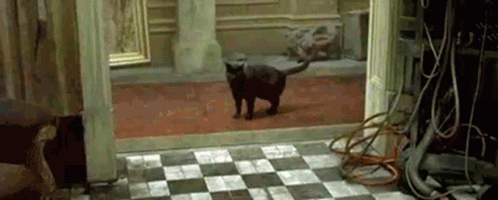 71
Q
Vogt-Koyanagi-Harada (VKH) Syndrome: Wadda ya know?
Is VKH a unilateral, or bilateral disease?
72
A
Vogt-Koyanagi-Harada (VKH) Syndrome: Wadda ya know?
Is VKH a unilateral, or bilateral disease?                It is a bilateral condition
73
Q
Vogt-Koyanagi-Harada (VKH) Syndrome: Wadda ya know?
Is VKH a unilateral, or bilateral disease?                It is a bilateral condition
VKH is a bilateral panuveitis absent ocular injury or surgery history
74
A
Vogt-Koyanagi-Harada (VKH) Syndrome: Wadda ya know?
Is VKH a unilateral, or bilateral disease?                It is a bilateral condition
VKH is a bilateral panuveitis absent ocular injury or surgery history
75
Q
Vogt-Koyanagi-Harada (VKH) Syndrome: Wadda ya know?
Is VKH a unilateral, or bilateral disease?                It is a bilateral condition
VKH is a bilateral panuveitis absent ocular injury or surgery history
Is it granulomatous, or nongranulomatous?
Granulomatous
76
A
Vogt-Koyanagi-Harada (VKH) Syndrome: Wadda ya know?
Is VKH a unilateral, or bilateral disease?                It is a bilateral condition
VKH is a bilateral panuveitis absent ocular injury or surgery history
Is it granulomatous, or nongranulomatous?
Granulomatous
77
Q
Vogt-Koyanagi-Harada (VKH) Syndrome: Wadda ya know?
Is VKH a unilateral, or bilateral disease?                It is a bilateral condition
VKH is a bilateral panuveitis absent ocular injury or surgery history
What is the cause of VKH? Unknown
78
A
Vogt-Koyanagi-Harada (VKH) Syndrome: Wadda ya know?
Is VKH a unilateral, or bilateral disease?                It is a bilateral condition
VKH is a bilateral panuveitis absent ocular injury or surgery history
What is the cause of VKH? Unknown
79
Q
Vogt-Koyanagi-Harada (VKH) Syndrome: Wadda ya know?
Is VKH a unilateral, or bilateral disease?                It is a bilateral condition
VKH is a bilateral panuveitis absent ocular injury or surgery history
What is the cause of VKH? Unknown
That said, we are not completely in the dark vis a vis etiology, so…

Is it infectious, or noninfectious?
Most experts are convinced it is noninfectious

Ok, so it’s immune-related. Is it T-cell, or B-cell mediated?
This one we know--T-cells are the culprit

To what antigens are the T cells responding?
The experimental evidence strongly suggests that the antigens in question are associated with  melanocytes
80
A
Vogt-Koyanagi-Harada (VKH) Syndrome: Wadda ya know?
Is VKH a unilateral, or bilateral disease?                It is a bilateral condition
VKH is a bilateral panuveitis absent ocular injury or surgery history
What is the cause of VKH? Unknown
That said, we are not completely in the dark vis a vis etiology, so…

Is it infectious, or noninfectious?
Most experts are convinced it is noninfectious

Ok, so it’s immune-related. Is it T-cell, or B-cell mediated?
This one we know--T-cells are the culprit

To what antigens are the T cells responding?
The experimental evidence strongly suggests that the antigens in question are associated with  melanocytes
81
Q
Vogt-Koyanagi-Harada (VKH) Syndrome: Wadda ya know?
Is VKH a unilateral, or bilateral disease?                It is a bilateral condition
VKH is a bilateral panuveitis absent ocular injury or surgery history
What is the cause of VKH? Unknown
That said, we are not completely in the dark vis a vis etiology, so…

Is it infectious, or noninfectious?
Most experts are convinced it is noninfectious

Ok, so it’s immune-related. Is it T-cell, or B-cell mediated?
This one we know--T-cells are the culprit

To what antigens are the T cells responding?
The experimental evidence strongly suggests that the antigens in question are associated with  melanocytes
82
A
Vogt-Koyanagi-Harada (VKH) Syndrome: Wadda ya know?
Is VKH a unilateral, or bilateral disease?                It is a bilateral condition
VKH is a bilateral panuveitis absent ocular injury or surgery history
What is the cause of VKH? Unknown
That said, we are not completely in the dark vis a vis etiology, so…

Is it infectious, or noninfectious?
Most experts are convinced it is noninfectious

Ok, so it’s immune-related. Is it T-cell, or B-cell mediated?
This one we know—T-cells are the culprit

To what antigens are the T cells responding?
The experimental evidence strongly suggests that the antigens in question are associated with  melanocytes
83
Q
Vogt-Koyanagi-Harada (VKH) Syndrome: Wadda ya know?
Is VKH a unilateral, or bilateral disease?                It is a bilateral condition
VKH is a bilateral panuveitis absent ocular injury or surgery history
What is the cause of VKH? Unknown
That said, we are not completely in the dark vis a vis etiology, so…

Is it infectious, or noninfectious?
Most experts are convinced it is noninfectious

Ok, so it’s immune-related. Is it T-cell, or B-cell mediated?
This one we know—T-cells are the culprit

To what antigens are the T cells responding?
The experimental evidence strongly suggests that the antigens in question are associated with  melanocytes
84
Q/A
Vogt-Koyanagi-Harada (VKH) Syndrome: Wadda ya know?
Is VKH a unilateral, or bilateral disease?                It is a bilateral condition
VKH is a bilateral panuveitis absent ocular injury or surgery history
What is the cause of VKH? Unknown
That said, we are not completely in the dark vis a vis etiology, so…

Is it infectious, or noninfectious?
Most experts are convinced it is noninfectious

Ok, so it’s immune-related. Is it T-cell, or B-cell mediated?
This one we know—T-cells are the culprit

To what antigens are the T cells responding?
The experimental evidence strongly suggests that the antigens in question are associated with  melanocytes
type of cell
85
A
Vogt-Koyanagi-Harada (VKH) Syndrome: Wadda ya know?
Is VKH a unilateral, or bilateral disease?                It is a bilateral condition
VKH is a bilateral panuveitis absent ocular injury or surgery history
What is the cause of VKH? Unknown
That said, we are not completely in the dark vis a vis etiology, so…

Is it infectious, or noninfectious?
Most experts are convinced it is noninfectious

Ok, so it’s immune-related. Is it T-cell, or B-cell mediated?
This one we know—T-cells are the culprit

To what antigens are the T cells responding?
The experimental evidence strongly suggests that the antigens in question are associated with  melanocytes
86
Vogt-Koyanagi-Harada (VKH) Syndrome: Wadda ya know?
Is VKH a unilateral, or bilateral disease?                It is a bilateral condition
VKH is a bilateral panuveitis absent ocular injury or surgery history
What is the cause of VKH? Unknown
That said, we are not completely in the dark vis a vis etiology, so…

Is it infectious, or noninfectious?
Most experts are convinced it is noninfectious

Ok, so it’s immune-related. Is it T-cell, or B-cell mediated?
This one we know—T-cells are the culprit

To what antigens are the T cells responding?
The experimental evidence strongly suggests that the antigens in question are associated with  melanocytes
As a prominent AAO source puts it, “both [SO and VKH] represent an autoimmune response to tissue pigment”
87
Q
Vogt-Koyanagi-Harada (VKH) Syndrome: Wadda ya know?
VKH: Treatment/course/prognosis
In a nutshell, treat like any other panuveitis
88
A
Vogt-Koyanagi-Harada (VKH) Syndrome: Wadda ya know?
VKH: Treatment/course/prognosis
In a nutshell, treat like any other panuveitis
89
Q
Vogt-Koyanagi-Harada (VKH) Syndrome: Wadda ya know?
VKH: Treatment/course/prognosis
In a nutshell, treat like any other panuveitis
Local steroids
90
A
Vogt-Koyanagi-Harada (VKH) Syndrome: Wadda ya know?
VKH: Treatment/course/prognosis
In a nutshell, treat like any other panuveitis
Local steroids
91
Q
Vogt-Koyanagi-Harada (VKH) Syndrome: Wadda ya know?
VKH: Treatment/course/prognosis
In a nutshell, treat like any other panuveitis
Local steroids
Cycloplegia for comfort
92
A
Vogt-Koyanagi-Harada (VKH) Syndrome: Wadda ya know?
VKH: Treatment/course/prognosis
In a nutshell, treat like any other panuveitis
Local steroids
Cycloplegia for comfort
93
Q
Vogt-Koyanagi-Harada (VKH) Syndrome: Wadda ya know?
VKH: Treatment/course/prognosis
In a nutshell, treat like any other panuveitis
Local steroids
Cycloplegia for comfort
+/- systemic steroids
94
A
Vogt-Koyanagi-Harada (VKH) Syndrome: Wadda ya know?
VKH: Treatment/course/prognosis
In a nutshell, treat like any other panuveitis
Local steroids
Cycloplegia for comfort
+/- systemic steroids
95
Q
Vogt-Koyanagi-Harada (VKH) Syndrome: Wadda ya know?
VKH: Treatment/course/prognosis
In a nutshell, treat like any other panuveitis
Local steroids
Cycloplegia for comfort
+/- systemic steroids
May need systemic immunomodulation/suppression
two related words
96
A
Vogt-Koyanagi-Harada (VKH) Syndrome: Wadda ya know?
VKH: Treatment/course/prognosis
In a nutshell, treat like any other panuveitis
Local steroids
Cycloplegia for comfort
+/- systemic steroids
May need systemic immunomodulation/suppression
97
Q
Vogt-Koyanagi-Harada (VKH) Syndrome: Wadda ya know?
VKH: Treatment/course/prognosis
In a nutshell, treat like any other panuveitis
Local steroids
Cycloplegia for comfort
+/- systemic steroids
May need systemic immunomodulation/suppression
What is the course? Chronic--waxing and waning
chronic vs a one-time acute event
98
A
Vogt-Koyanagi-Harada (VKH) Syndrome: Wadda ya know?
VKH: Treatment/course/prognosis
In a nutshell, treat like any other panuveitis
Local steroids
Cycloplegia for comfort
+/- systemic steroids
May need systemic immunomodulation/suppression
What is the course? Chronic--waxing and waning
99
Q
Vogt-Koyanagi-Harada (VKH) Syndrome: Wadda ya know?
VKH: Treatment/course/prognosis
In a nutshell, treat like any other panuveitis
Local steroids
Cycloplegia for comfort
+/- systemic steroids
May need systemic immunomodulation/suppression
What is the course? Chronic--waxing and waning
What is the prognosis? Far better than it used to be—with modern steroids/immuno drugs, probability of maintaining useful vision is good.
100
A
Vogt-Koyanagi-Harada (VKH) Syndrome: Wadda ya know?
VKH: Treatment/course/prognosis
In a nutshell, treat like any other panuveitis
Local steroids
Cycloplegia for comfort
+/- systemic steroids
May need systemic immunomodulation/suppression
What is the course? Chronic--waxing and waning
What is the prognosis? Far better than it used to be—with modern steroids/immuno drugs, probability of maintaining useful vision is good.
101
Q
Vogt-Koyanagi-Harada (VKH) Syndrome: Wadda ya know?
VKH: Treatment/course/prognosis
In a nutshell, treat like any other panuveitis
Local steroids
Cycloplegia for comfort
+/- systemic steroids
May need systemic immunomodulation/suppression
What is the course? Chronic--waxing and waning
What is the prognosis? Far better than it used to be—with modern steroids/immuno drugs, probability of maintaining useful vision is good.
What factors tend to limit the prognosis in VKH?
The sequelae of the severe intraocular inflammation that characterizes the disease

What are some of these sight-threatening sequelae?
--Secondary angle-closure glaucoma
--Cataracts that are difficult to manage successfully due to intra- and/or post-op complications
--Retinal neovascularization
--Phthisis
102
A
Vogt-Koyanagi-Harada (VKH) Syndrome: Wadda ya know?
VKH: Treatment/course/prognosis
In a nutshell, treat like any other panuveitis
Local steroids
Cycloplegia for comfort
+/- systemic steroids
May need systemic immunomodulation/suppression
What is the course? Chronic--waxing and waning
What is the prognosis? Far better than it used to be—with modern steroids/immuno drugs, probability of maintaining useful vision is good.
What factors tend to limit the prognosis in VKH?
The sequelae of the severe intraocular inflammation that characterizes the disease

What are some of these sight-threatening sequelae?
--Secondary angle-closure glaucoma
--Cataracts that are difficult to manage successfully due to intra- and/or post-op complications
--Retinal neovascularization
--Phthisis
103
Q
Vogt-Koyanagi-Harada (VKH) Syndrome: Wadda ya know?
VKH: Treatment/course/prognosis
In a nutshell, treat like any other panuveitis
Local steroids
Cycloplegia for comfort
+/- systemic steroids
May need systemic immunomodulation/suppression
What is the course? Chronic--waxing and waning
What is the prognosis? Far better than it used to be—with modern steroids/immuno drugs, probability of maintaining useful vision is good.
What factors tend to limit the prognosis in VKH?
The sequelae of the severe intraocular inflammation that characterizes the disease

What are some of these sight-threatening sequelae?
--Secondary angle-closure glaucoma
--Cataracts that are difficult to manage successfully due to intra- and/or post-op complications
--Retinal neovascularization
--Phthisis
104
A
Vogt-Koyanagi-Harada (VKH) Syndrome: Wadda ya know?
VKH: Treatment/course/prognosis
In a nutshell, treat like any other panuveitis
Local steroids
Cycloplegia for comfort
+/- systemic steroids
May need systemic immunomodulation/suppression
What is the course? Chronic--waxing and waning
What is the prognosis? Far better than it used to be—with modern steroids/immuno drugs, probability of maintaining useful vision is good.
What factors tend to limit the prognosis in VKH?
The sequelae of the severe intraocular inflammation that characterizes the disease

What are some of these sight-threatening sequelae?
--Secondary angle-closure glaucoma
--Cataracts that are difficult to manage successfully due to intra- and/or post-op complications
--Retinal neovascularization
--Phthisis
105
Vogt-Koyanagi-Harada (VKH) Syndrome: Wadda ya know?
VKH is a bilateral condition
VKH is a granulomatous panuveitis 
VKH is an autoimmune response to tissue pigment
VKH is steroid responsive
Note the similarities…
Sympathetic Ophthalmia (SO): Wadda ya know?
SO is a bilateral condition
SO is a granulomatous panuveitis 
SO is an autoimmune response to tissue pigment
SO is steroid responsive
106
Vogt-Koyanagi-Harada (VKH) Syndrome: Wadda ya know?
VKH is a bilateral condition
VKH is a granulomatous panuveitis absent ocular injury/surgery history
VKH is an autoimmune response to tissue pigment
VKH is steroid responsive
Note the similarities…
Note the similarities…And the key difference
Sympathetic Ophthalmia (SO): Wadda ya know?
SO is a bilateral condition
SO is a granulomatous panuveitis following ocular injury/surgery 
SO is an autoimmune response to tissue pigment
SO is steroid responsive
107
Vogt-Koyanagi-Harada (VKH) Syndrome: Wadda ya know?
As the Uveitis book puts it, “The numerous clinical and pathological similarities between SO and VKH syndrome suggest that they share a similar immunopathogenesis.” Given this, it likely won’t surprise you that:
Sympathetic Ophthalmia (SO): Wadda ya know?
108
Vogt-Koyanagi-Harada (VKH) Syndrome: Wadda ya know?
As the Uveitis book puts it, “The numerous clinical and pathological similarities between SO and VKH syndrome suggest that they share a similar immunopathogenesis.” Given this, it likely won’t surprise you that:
Number one on the DDx for VKH: SO. 
Number one on the DDx for SO: VKH.
So let’s compare and contrast them!
Sympathetic Ophthalmia (SO): Wadda ya know?
109
Vogt-Koyanagi-Harada (VKH) Syndrome: Wadda ya know?
As the Uveitis book puts it, “The numerous clinical and pathological similarities between SO and VKH syndrome suggest that they share a similar immunopathogenesis.” Given this, it likely won’t surprise you that:
Number one on the DDx for VKH: SO. 
Number one on the DDx for SO: VKH.
So let’s compare and contrast them!
Sympathetic Ophthalmia (SO): Wadda ya know?
110
Q
SO vs VKH
For each of the following, state whether it is associated with sympathetic ophthalmia (SO), Vogt-Koyanagi-Harada (VKH) disease, or both.
Predilection for adults age 20 – 50:
111
A
SO vs VKH
For each of the following, state whether it is associated with sympathetic ophthalmia (SO), Vogt-Koyanagi-Harada (VKH) disease, or both.
Predilection for adults age 20 – 50: VKH
112
Q
SO vs VKH
For each of the following, state whether it is associated with sympathetic ophthalmia (SO), Vogt-Koyanagi-Harada (VKH) disease, or both.
Predilection for adults age 20 – 50: VKH
More common in whites:
113
A
SO vs VKH
For each of the following, state whether it is associated with sympathetic ophthalmia (SO), Vogt-Koyanagi-Harada (VKH) disease, or both.
Predilection for adults age 20 – 50: VKH
More common in whites: SO
114
Q
SO vs VKH
For each of the following, state whether it is associated with sympathetic ophthalmia (SO), Vogt-Koyanagi-Harada (VKH) disease, or both.
Predilection for adults age 20 – 50: VKH
More common in whites: SO
Concurrent skin findings common:
115
A
SO vs VKH
For each of the following, state whether it is associated with sympathetic ophthalmia (SO), Vogt-Koyanagi-Harada (VKH) disease, or both.
Predilection for adults age 20 – 50: VKH
More common in whites: SO
Concurrent skin findings common: VKH
116
Q
SO vs VKH
For each of the following, state whether it is associated with sympathetic ophthalmia (SO), Vogt-Koyanagi-Harada (VKH) disease, or both.
Predilection for adults age 20 – 50: VKH
More common in whites: SO
Concurrent skin findings common: VKH
How common are skin (and hair) findings in VKH?
They appear in about 1/3 of patients

What is the classic skin finding?
Vitiligo

What is vitiligo?
Depigmentation of the skin
117
A
SO vs VKH
For each of the following, state whether it is associated with sympathetic ophthalmia (SO), Vogt-Koyanagi-Harada (VKH) disease, or both.
Predilection for adults age 20 – 50: VKH
More common in whites: SO
Concurrent skin findings common: VKH
How common are skin (and hair) findings in VKH?
They appear in about 1/3 of patients

What is the classic skin finding?
Vitiligo

What is vitiligo?
Depigmentation of the skin
118
Q
SO vs VKH
For each of the following, state whether it is associated with sympathetic ophthalmia (SO), Vogt-Koyanagi-Harada (VKH) disease, or both.
Predilection for adults age 20 – 50: VKH
More common in whites: SO
Concurrent skin findings common: VKH
How common are skin (and hair) findings in VKH?
They appear in about 1/3 of patients

What is the classic skin finding?
Vitiligo

What is vitiligo?
Depigmentation of the skin
119
A
SO vs VKH
For each of the following, state whether it is associated with sympathetic ophthalmia (SO), Vogt-Koyanagi-Harada (VKH) disease, or both.
Predilection for adults age 20 – 50: VKH
More common in whites: SO
Concurrent skin findings common: VKH
How common are skin (and hair) findings in VKH?
They appear in about 1/3 of patients

What is the classic skin finding?
Vitiligo

What is vitiligo?
Depigmentation of the skin
120
Q
SO vs VKH
For each of the following, state whether it is associated with sympathetic ophthalmia (SO), Vogt-Koyanagi-Harada (VKH) disease, or both.
Predilection for adults age 20 – 50: VKH
More common in whites: SO
Concurrent skin findings common: VKH
How common are skin (and hair) findings in VKH?
They appear in about 1/3 of patients

What is the classic skin finding?
Vitiligo

What is vitiligo?
Depigmentation of the skin
121
A
SO vs VKH
For each of the following, state whether it is associated with sympathetic ophthalmia (SO), Vogt-Koyanagi-Harada (VKH) disease, or both.
Predilection for adults age 20 – 50: VKH
More common in whites: SO
Concurrent skin findings common: VKH
How common are skin (and hair) findings in VKH?
They appear in about 1/3 of patients

What is the classic skin finding?
Vitiligo

What is vitiligo?
Depigmentation of the skin
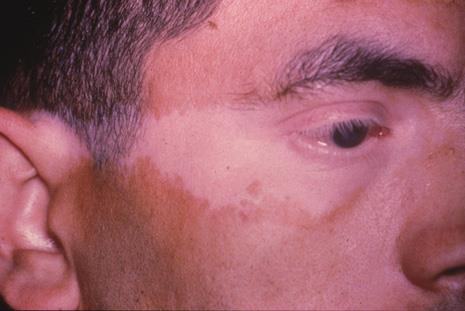 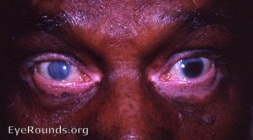 SO vs VKH
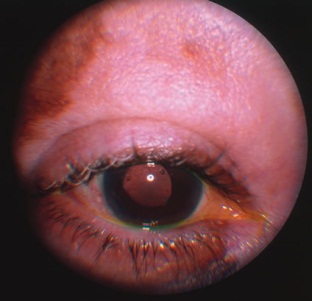 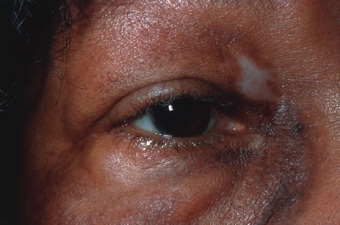 A VKH pt early in the dz course
Same pt late in the dz course (and despite aggressive immunosuppressive therapy)
123
SO vs VKH
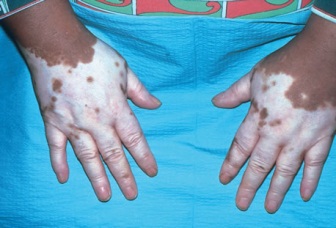 VKH: Vitiligo
124
Q
SO vs VKH
For each of the following, state whether it is associated with sympathetic ophthalmia (SO), Vogt-Koyanagi-Harada (VKH) disease, or both.
Predilection for adults age 20 – 50: VKH
More common in whites: SO
Concurrent skin findings common: VKH
How common are skin (and hair) findings in VKH?
They appear in about 1/3 of patients

What is the classic skin finding?
Vitiligo

What is vitiligo?
Depigmentation of the skin
Vitiligo is not limited to the skin--a classic eye location is the  perilimbal  region.
What is the eponymous name for this sign?
Sugiura’s sign

In which pt population is it common?
Pts of Japanese ancestry--almost all of them will manifest this finding

Does it occur in Caucasian pts?
Almost never
125
A
SO vs VKH
For each of the following, state whether it is associated with sympathetic ophthalmia (SO), Vogt-Koyanagi-Harada (VKH) disease, or both.
Predilection for adults age 20 – 50: VKH
More common in whites: SO
Concurrent skin findings common: VKH
How common are skin (and hair) findings in VKH?
They appear in about 1/3 of patients

What is the classic skin finding?
Vitiligo

What is vitiligo?
Depigmentation of the skin
Vitiligo is not limited to the skin--a classic eye location is the  perilimbal  region.
What is the eponymous name for this sign?
Sugiura’s sign

In which pt population is it common?
Pts of Japanese ancestry--almost all of them will manifest this finding

Does it occur in Caucasian pts?
Almost never
126
Q
SO vs VKH
For each of the following, state whether it is associated with sympathetic ophthalmia (SO), Vogt-Koyanagi-Harada (VKH) disease, or both.
Predilection for adults age 20 – 50: VKH
More common in whites: SO
Concurrent skin findings common: VKH
How common are skin (and hair) findings in VKH?
They appear in about 1/3 of patients

What is the classic skin finding?
Vitiligo

What is vitiligo?
Depigmentation of the skin
Vitiligo is not limited to the skin--a classic eye location is the  perilimbal  region.
What is the eponymous name for this sign?
Sugiura’s sign

In which pt population is it common?
Pts of Japanese ancestry--almost all of them will manifest this finding

Does it occur in Caucasian pts?
Almost never
127
A
SO vs VKH
For each of the following, state whether it is associated with sympathetic ophthalmia (SO), Vogt-Koyanagi-Harada (VKH) disease, or both.
Predilection for adults age 20 – 50: VKH
More common in whites: SO
Concurrent skin findings common: VKH
How common are skin (and hair) findings in VKH?
They appear in about 1/3 of patients

What is the classic skin finding?
Vitiligo

What is vitiligo?
Depigmentation of the skin
Vitiligo is not limited to the skin--a classic eye location is the  perilimbal  region.
What is the eponymous name for this sign?
Sugiura’s sign

In which pt population is it common?
Pts of Japanese ancestry--almost all of them will manifest this finding

Does it occur in Caucasian pts?
Almost never
128
SO vs VKH
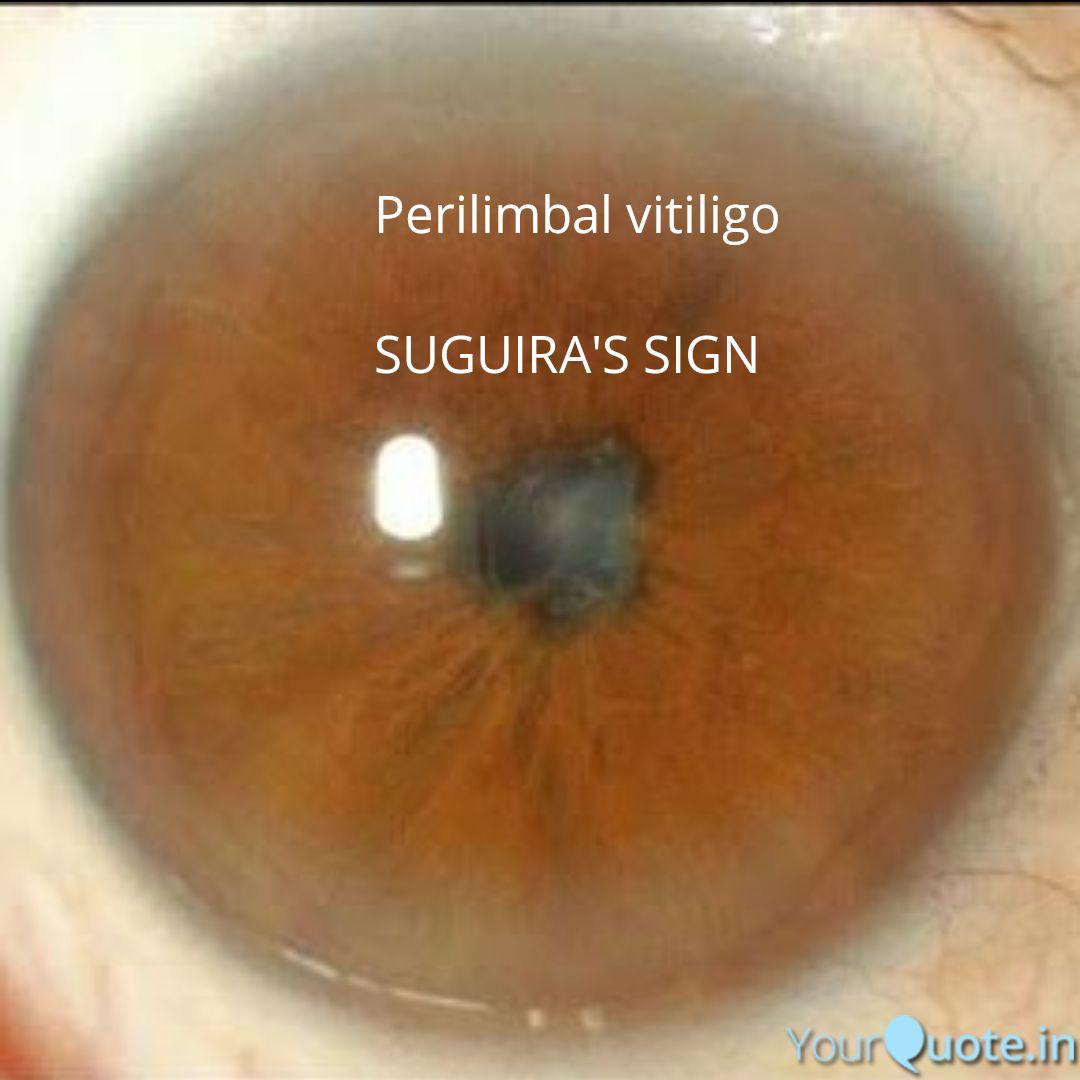 Sugiura’s sign
129
Q
SO vs VKH
For each of the following, state whether it is associated with sympathetic ophthalmia (SO), Vogt-Koyanagi-Harada (VKH) disease, or both.
Predilection for adults age 20 – 50: VKH
More common in whites: SO
Concurrent skin findings common: VKH
How common are skin (and hair) findings in VKH?
They appear in about 1/3 of patients

What is the classic skin finding?
Vitiligo

What is vitiligo?
Depigmentation of the skin
Vitiligo is not limited to the skin--a classic eye location is the  perilimbal  region.
What is the eponymous name for this sign?
Sugiura’s sign

In which pt population is it common?
Pts of Japanese ancestry--almost all of them will manifest this finding

Does it occur in Caucasian pts?
Almost never
130
A
SO vs VKH
For each of the following, state whether it is associated with sympathetic ophthalmia (SO), Vogt-Koyanagi-Harada (VKH) disease, or both.
Predilection for adults age 20 – 50: VKH
More common in whites: SO
Concurrent skin findings common: VKH
How common are skin (and hair) findings in VKH?
They appear in about 1/3 of patients

What is the classic skin finding?
Vitiligo

What is vitiligo?
Depigmentation of the skin
Vitiligo is not limited to the skin--a classic eye location is the  perilimbal  region.
What is the eponymous name for this sign?
Sugiura’s sign

In which pt population is it common?
Pts of Japanese ancestry--almost all of them will manifest this finding

Does it occur in Caucasian pts?
Almost never
131
Q
SO vs VKH
For each of the following, state whether it is associated with sympathetic ophthalmia (SO), Vogt-Koyanagi-Harada (VKH) disease, or both.
Predilection for adults age 20 – 50: VKH
More common in whites: SO
Concurrent skin findings common: VKH
How common are skin (and hair) findings in VKH?
They appear in about 1/3 of patients

What is the classic skin finding?
Vitiligo

What is vitiligo?
Depigmentation of the skin
Vitiligo is not limited to the skin--a classic eye location is the  perilimbal  region.
What is the eponymous name for this sign?
Sugiura’s sign

In which pt population is it common?
Pts of Japanese ancestry--almost all of them will manifest this finding

Does it occur in Caucasian pts?
Almost never
132
A
SO vs VKH
For each of the following, state whether it is associated with sympathetic ophthalmia (SO), Vogt-Koyanagi-Harada (VKH) disease, or both.
Predilection for adults age 20 – 50: VKH
More common in whites: SO
Concurrent skin findings common: VKH
How common are skin (and hair) findings in VKH?
They appear in about 1/3 of patients

What is the classic skin finding?
Vitiligo

What is vitiligo?
Depigmentation of the skin
Vitiligo is not limited to the skin--a classic eye location is the  perilimbal  region.
What is the eponymous name for this sign?
Sugiura’s sign

In which pt population is it common?
Pts of Japanese ancestry--almost all of them will manifest this finding

Does it occur in Caucasian pts?
Almost never
133
Q
SO vs VKH
For each of the following, state whether it is associated with sympathetic ophthalmia (SO), Vogt-Koyanagi-Harada (VKH) disease, or both.
Predilection for adults age 20 – 50: VKH
More common in whites: SO
Concurrent skin findings common: VKH
How common are skin (and hair) findings in VKH?
They appear in about 1/3 of patients

What is the classic skin finding?
Vitiligo

What is vitiligo?
Depigmentation of the skin
Vitiligo is not limited to the skin--a classic eye location is the  perilimbal  region.
What is the eponymous name for this sign?
Sugiura’s sign

In which pt population is it common?
Pts of Japanese ancestry--almost all of them will manifest this finding

Does it occur in Caucasian pts?
Almost never
A ‘perilimbal adjacent’ structure also becomes depigmented. Which one?
The trabecular meshwork

What is the eponymous name for TM depigmentation in VKH?
Ohno’s sign
134
A
SO vs VKH
For each of the following, state whether it is associated with sympathetic ophthalmia (SO), Vogt-Koyanagi-Harada (VKH) disease, or both.
Predilection for adults age 20 – 50: VKH
More common in whites: SO
Concurrent skin findings common: VKH
How common are skin (and hair) findings in VKH?
They appear in about 1/3 of patients

What is the classic skin finding?
Vitiligo

What is vitiligo?
Depigmentation of the skin
Vitiligo is not limited to the skin--a classic eye location is the  perilimbal  region.
What is the eponymous name for this sign?
Sugiura’s sign

In which pt population is it common?
Pts of Japanese ancestry--almost all of them will manifest this finding

Does it occur in Caucasian pts?
Almost never
A ‘perilimbal adjacent’ structure also becomes depigmented. Which one?
The trabecular meshwork

What is the eponymous name for TM depigmentation in VKH?
Ohno’s sign
135
Q
SO vs VKH
For each of the following, state whether it is associated with sympathetic ophthalmia (SO), Vogt-Koyanagi-Harada (VKH) disease, or both.
Predilection for adults age 20 – 50: VKH
More common in whites: SO
Concurrent skin findings common: VKH
How common are skin (and hair) findings in VKH?
They appear in about 1/3 of patients

What is the classic skin finding?
Vitiligo

What is vitiligo?
Depigmentation of the skin
Vitiligo is not limited to the skin--a classic eye location is the  perilimbal  region.
What is the eponymous name for this sign?
Sugiura’s sign

In which pt population is it common?
Pts of Japanese ancestry--almost all of them will manifest this finding

Does it occur in Caucasian pts?
Almost never
A ‘perilimbal adjacent’ structure also becomes depigmented. Which one?
The trabecular meshwork

What is the eponymous name for TM depigmentation in VKH?
Ohno’s sign
136
A
SO vs VKH
For each of the following, state whether it is associated with sympathetic ophthalmia (SO), Vogt-Koyanagi-Harada (VKH) disease, or both.
Predilection for adults age 20 – 50: VKH
More common in whites: SO
Concurrent skin findings common: VKH
How common are skin (and hair) findings in VKH?
They appear in about 1/3 of patients

What is the classic skin finding?
Vitiligo

What is vitiligo?
Depigmentation of the skin
Vitiligo is not limited to the skin--a classic eye location is the  perilimbal  region.
What is the eponymous name for this sign?
Sugiura’s sign

In which pt population is it common?
Pts of Japanese ancestry--almost all of them will manifest this finding

Does it occur in Caucasian pts?
Almost never
A ‘perilimbal adjacent’ structure also becomes depigmented. Which one?
The trabecular meshwork

What is the eponymous name for TM depigmentation in VKH?
Ohno’s sign
137
SO vs VKH
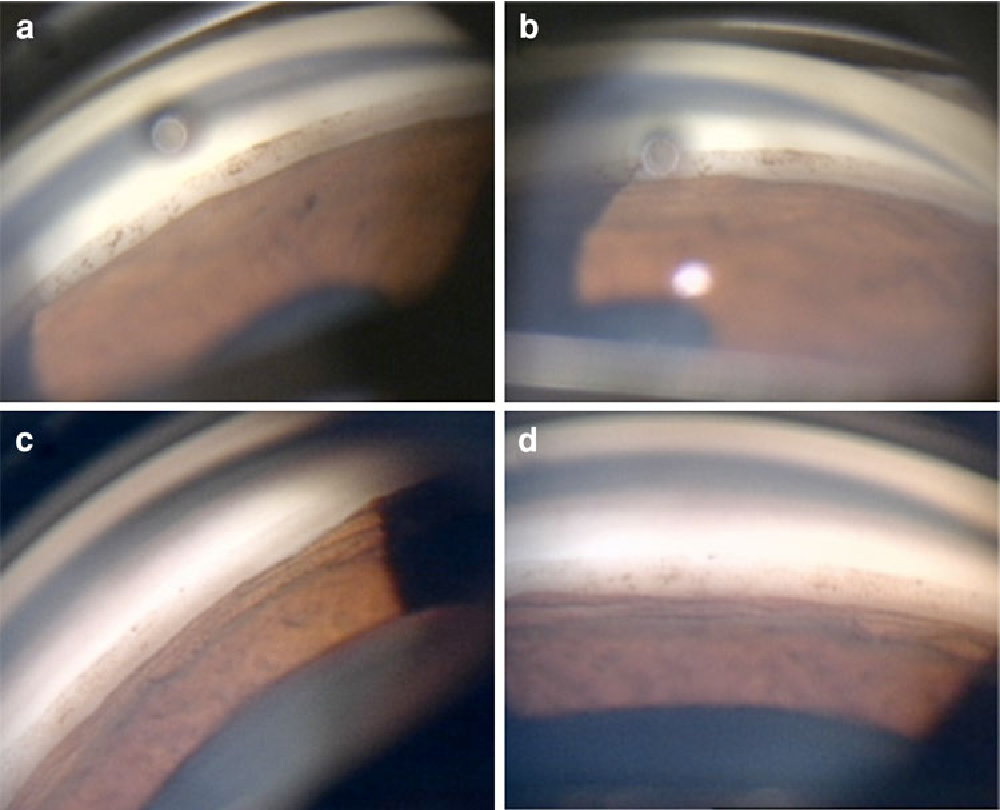 Ohno sign. (a, b) Appearance of TM at 1 month after disease onset. 
(c, d) Five months after disease onset, TM pigmentation was noticeably reduced.
138
Q
SO vs VKH
For each of the following, state whether it is associated with sympathetic ophthalmia (SO), Vogt-Koyanagi-Harada (VKH) disease, or both.
Predilection for adults age 20 – 50: VKH
More common in whites: SO
Concurrent skin findings common: VKH
How common are skin (and hair) findings in VKH?
They appear in about 1/3 of patients

What is the classic skin finding?
Vitiligo

What is vitiligo?
Depigmentation of the skin
What are the classic hair findings?
Alopecia and poliosis

What do these terms mean?
Alopecia: Loss of hair
Poliosis: Loss of hair pigmentation
139
A
SO vs VKH
For each of the following, state whether it is associated with sympathetic ophthalmia (SO), Vogt-Koyanagi-Harada (VKH) disease, or both.
Predilection for adults age 20 – 50: VKH
More common in whites: SO
Concurrent skin findings common: VKH
How common are skin (and hair) findings in VKH?
They appear in about 1/3 of patients

What is the classic skin finding?
Vitiligo

What is vitiligo?
Depigmentation of the skin
What are the classic hair findings?
Alopecia and poliosis

What do these terms mean?
Alopecia: Loss of hair
Poliosis: Loss of hair pigmentation
140
Q
SO vs VKH
For each of the following, state whether it is associated with sympathetic ophthalmia (SO), Vogt-Koyanagi-Harada (VKH) disease, or both.
Predilection for adults age 20 – 50: VKH
More common in whites: SO
Concurrent skin findings common: VKH
How common are skin (and hair) findings in VKH?
They appear in about 1/3 of patients

What is the classic skin finding?
Vitiligo

What is vitiligo?
Depigmentation of the skin
What are the classic hair findings?
Alopecia and poliosis

What do these terms mean?
Alopecia: Loss of hair
Poliosis: Loss of hair pigmentation
141
Q/A
SO vs VKH
For each of the following, state whether it is associated with sympathetic ophthalmia (SO), Vogt-Koyanagi-Harada (VKH) disease, or both.
Predilection for adults age 20 – 50: VKH
More common in whites: SO
Concurrent skin findings common: VKH
How common are skin (and hair) findings in VKH?
They appear in about 1/3 of patients

What is the classic skin finding?
Vitiligo

What is vitiligo?
Depigmentation of the skin
What are the classic hair findings?
Alopecia and poliosis

What do these terms mean?
Alopecia: Loss of hair
Poliosis: Loss of hair pigmentation
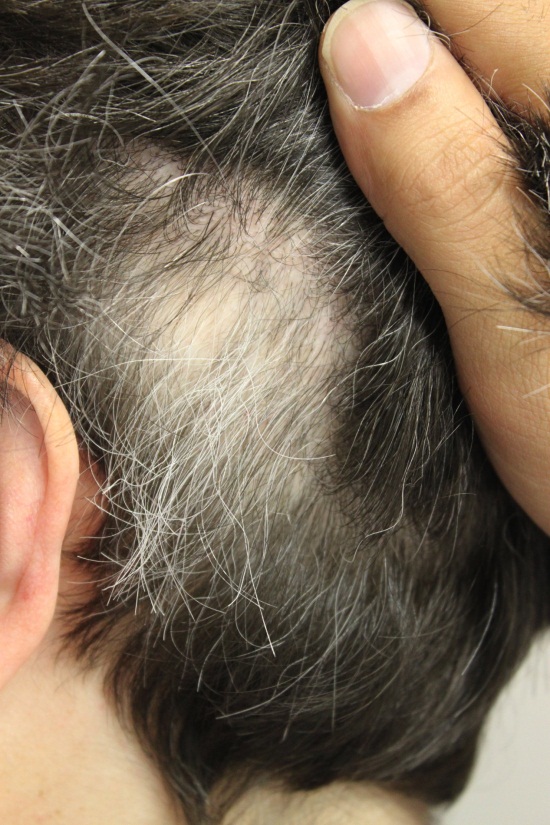 142
A
SO vs VKH
For each of the following, state whether it is associated with sympathetic ophthalmia (SO), Vogt-Koyanagi-Harada (VKH) disease, or both.
Predilection for adults age 20 – 50: VKH
More common in whites: SO
Concurrent skin findings common: VKH
How common are skin (and hair) findings in VKH?
They appear in about 1/3 of patients

What is the classic skin finding?
Vitiligo

What is vitiligo?
Depigmentation of the skin
What are the classic hair findings?
Alopecia and poliosis

What do these terms mean?
Alopecia: Loss of hair
Poliosis:
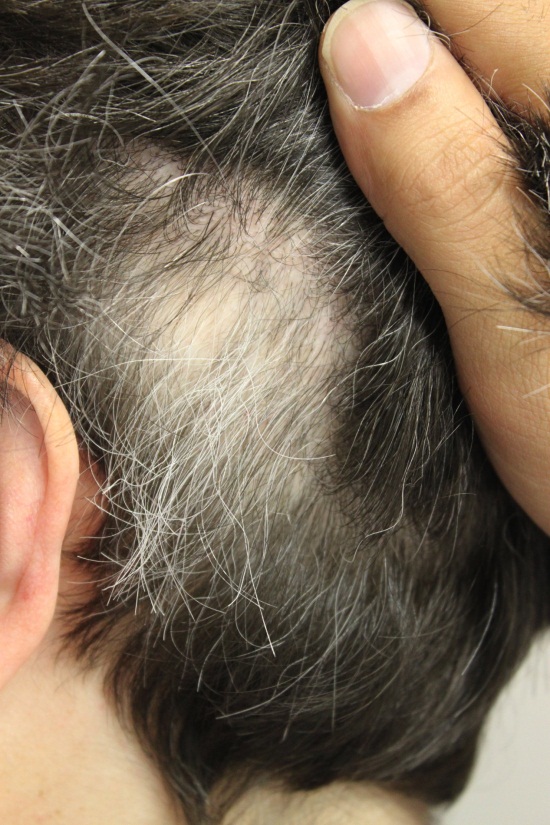 143
A
SO vs VKH
For each of the following, state whether it is associated with sympathetic ophthalmia (SO), Vogt-Koyanagi-Harada (VKH) disease, or both.
Predilection for adults age 20 – 50: VKH
More common in whites: SO
Concurrent skin findings common: VKH
How common are skin (and hair) findings in VKH?
They appear in about 1/3 of patients

What is the classic skin finding?
Vitiligo

What is vitiligo?
Depigmentation of the skin
What are the classic hair findings?
Alopecia and poliosis

What do these terms mean?
Alopecia: Loss of hair
Poliosis: Loss of hair pigmentation
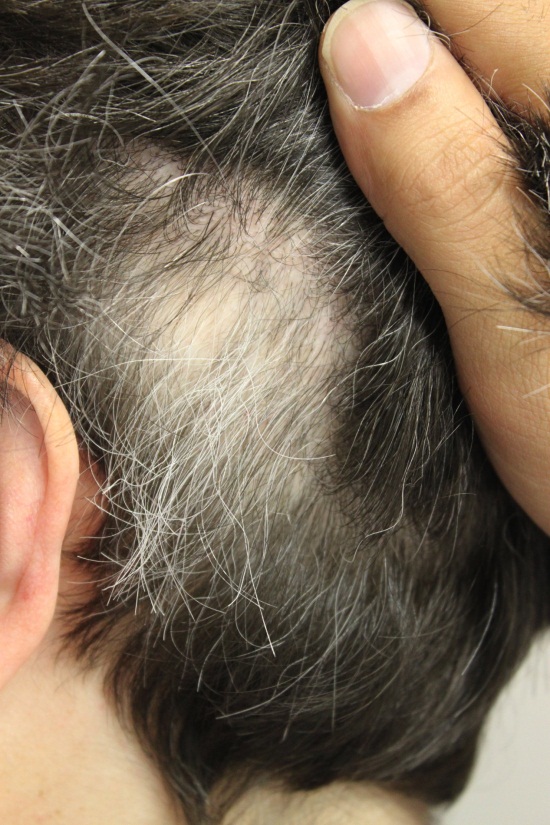 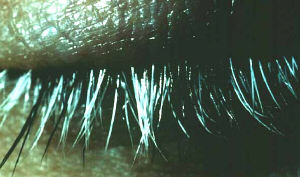 144
Q
SO vs VKH
For each of the following, state whether it is associated with sympathetic ophthalmia (SO), Vogt-Koyanagi-Harada (VKH) disease, or both.
Predilection for adults age 20 – 50: VKH
More common in whites: SO
Concurrent skin findings common: VKH
How common are skin (and hair) findings in VKH?
They appear in about 1/3 of patients

What is the classic skin finding?
Vitiligo

What is vitiligo?
Depigmentation of the skin
Do the skin and hair findings precede, coincide with,
or follow the onset of eye inflammation in VKH?
The skin/hair changes generally  follow  the onset of eye inflammation by a period of  weeks
145
Q/A
SO vs VKH
For each of the following, state whether it is associated with sympathetic ophthalmia (SO), Vogt-Koyanagi-Harada (VKH) disease, or both.
Predilection for adults age 20 – 50: VKH
More common in whites: SO
Concurrent skin findings common: VKH
How common are skin (and hair) findings in VKH?
They appear in about 1/3 of patients

What is the classic skin finding?
Vitiligo

What is vitiligo?
Depigmentation of the skin
Do the skin and hair findings precede, coincide with,
or follow the onset of eye inflammation in VKH?
The skin/hair changes generally  follow  the onset of eye inflammation by a period of  weeks
precede v follow
unit of time
146
A
SO vs VKH
For each of the following, state whether it is associated with sympathetic ophthalmia (SO), Vogt-Koyanagi-Harada (VKH) disease, or both.
Predilection for adults age 20 – 50: VKH
More common in whites: SO
Concurrent skin findings common: VKH
How common are skin (and hair) findings in VKH?
They appear in about 1/3 of patients

What is the classic skin finding?
Vitiligo

What is vitiligo?
Depigmentation of the skin
Do the skin and hair findings precede, coincide with,
or follow the onset of eye inflammation in VKH?
The skin/hair changes generally  follow  the onset of eye inflammation by a period of  weeks
Remember the pattern:
First: 	Neurologic
Second: 	Eye
Third: 	Integument
147
Q
SO vs VKH
For each of the following, state whether it is associated with sympathetic ophthalmia (SO), Vogt-Koyanagi-Harada (VKH) disease, or both.
Predilection for adults age 20 – 50: VKH
More common in whites: SO
Concurrent skin findings common: VKH
un
, SO?
^
Do skin findings occur in SO as well?
Yes, but they are much less common
148
A
SO vs VKH
For each of the following, state whether it is associated with sympathetic ophthalmia (SO), Vogt-Koyanagi-Harada (VKH) disease, or both.
Predilection for adults age 20 – 50: VKH
More common in whites: SO
Concurrent skin findings common: VKH
un
, SO!
^
Do skin findings occur in SO as well?
Yes, but they are much less common
149
Q
SO vs VKH
For each of the following, state whether it is associated with sympathetic ophthalmia (SO), Vogt-Koyanagi-Harada (VKH) disease, or both.
Predilection for adults age 20 – 50: VKH
More common in whites: SO
Concurrent skin findings common: VKH
CNS involvement rare:
150
A
SO vs VKH
For each of the following, state whether it is associated with sympathetic ophthalmia (SO), Vogt-Koyanagi-Harada (VKH) disease, or both.
Predilection for adults age 20 – 50: VKH
More common in whites: SO
Concurrent skin findings common: VKH
CNS involvement rare: SO
151
Q
SO vs VKH
For each of the following, state whether it is associated with sympathetic ophthalmia (SO), Vogt-Koyanagi-Harada (VKH) disease, or both.
Predilection for adults age 20 – 50: VKH
More common in whites: SO
Concurrent skin findings common: VKH
CNS involvement rare: SO
possible in
? Yes!
To be clear: Can CNS involvement occur in SO?
Yes, it’s just much less common
152
A
SO vs VKH
For each of the following, state whether it is associated with sympathetic ophthalmia (SO), Vogt-Koyanagi-Harada (VKH) disease, or both.
Predilection for adults age 20 – 50: VKH
More common in whites: SO
Concurrent skin findings common: VKH
CNS involvement rare: SO
possible in
? Yes!
To be clear: Can CNS involvement occur in SO?
Yes, it’s just much less common
153
Q
SO vs VKH
For each of the following, state whether it is associated with sympathetic ophthalmia (SO), Vogt-Koyanagi-Harada (VKH) disease, or both.
Predilection for adults age 20 – 50: VKH
More common in whites: SO
Concurrent skin findings common: VKH
CNS involvement rare:
in VKH
What is the classic sign/symptoms of CNS involvement in VKH?
Auditory issues, particularly  tinnitus  and  dysacusis

In what other ways can CNS involvement manifest?
--Meningeal signs/symptoms
--Headache

Do focal neurologic signs/symptoms occur?
They can, but are rare

Can VKH cause an optic neuropathy?
Yes
154
Q/A
SO vs VKH
For each of the following, state whether it is associated with sympathetic ophthalmia (SO), Vogt-Koyanagi-Harada (VKH) disease, or both.
Predilection for adults age 20 – 50: VKH
More common in whites: SO
Concurrent skin findings common: VKH
CNS involvement rare:
in VKH
What is the classic sign/symptoms of CNS involvement in VKH?
Auditory issues, particularly  tinnitus  and  dysacusis

In what other ways can CNS involvement manifest?
--Meningeal signs/symptoms
--Headache

Do focal neurologic signs/symptoms occur?
They can, but are rare

Can VKH cause an optic neuropathy?
Yes
155
A
SO vs VKH
For each of the following, state whether it is associated with sympathetic ophthalmia (SO), Vogt-Koyanagi-Harada (VKH) disease, or both.
Predilection for adults age 20 – 50: VKH
More common in whites: SO
Concurrent skin findings common: VKH
CNS involvement rare:
in VKH
What is the classic sign/symptoms of CNS involvement in VKH?
Auditory issues, particularly  tinnitus  and  dysacusis

In what other ways can CNS involvement manifest?
--Meningeal signs/symptoms
--Headache

Do focal neurologic signs/symptoms occur?
They can, but are rare

Can VKH cause an optic neuropathy?
Yes
156
Q
SO vs VKH
For each of the following, state whether it is associated with sympathetic ophthalmia (SO), Vogt-Koyanagi-Harada (VKH) disease, or both.
Predilection for adults age 20 – 50: VKH
More common in whites: SO
Concurrent skin findings common: VKH
CNS involvement rare:
in VKH
What is the classic sign/symptoms of CNS involvement in VKH?
Auditory issues, particularly  tinnitus  and  dysacusis

In what other ways can CNS involvement manifest?
--Meningeal signs/symptoms
--Headache

Do focal neurologic signs/symptoms occur?
They can, but are rare

Can VKH cause an optic neuropathy?
Yes
157
A
SO vs VKH
For each of the following, state whether it is associated with sympathetic ophthalmia (SO), Vogt-Koyanagi-Harada (VKH) disease, or both.
Predilection for adults age 20 – 50: VKH
More common in whites: SO
Concurrent skin findings common: VKH
CNS involvement rare:
in VKH
What is the classic sign/symptoms of CNS involvement in VKH?
Auditory issues, particularly  tinnitus  and  dysacusis

In what other ways can CNS involvement manifest?
--Meningeal signs/symptoms (eg, nuchal rigidity)
--Headache

Do focal neurologic signs/symptoms occur?
They can, but are rare

Can VKH cause an optic neuropathy?
Yes
158
SO vs VKH
For each of the following, state whether it is associated with sympathetic ophthalmia (SO), Vogt-Koyanagi-Harada (VKH) disease, or both.
Predilection for adults age 20 – 50: VKH
More common in whites: SO
Concurrent skin findings common: VKH
CNS involvement rare:
in VKH
What is the classic sign/symptoms of CNS involvement in VKH?
Auditory issues, particularly  tinnitus  and  dysacusis

In what other ways can CNS involvement manifest?
--Meningeal signs/symptoms (eg, nuchal rigidity)
--Headache

Do focal neurologic signs/symptoms occur?
They can, but are rare

Can VKH cause an optic neuropathy?
Yes
Take special note of this, as prominent AAO sources emphasize the presence of meningeal manifestations in both VKH and SO!
159
Q
SO vs VKH
For each of the following, state whether it is associated with sympathetic ophthalmia (SO), Vogt-Koyanagi-Harada (VKH) disease, or both.
Predilection for adults age 20 – 50: VKH
More common in whites: SO
Concurrent skin findings common: VKH
CNS involvement rare:
in VKH
What is the classic sign/symptoms of CNS involvement in VKH?
Auditory issues, particularly  tinnitus  and  dysacusis

In what other ways can CNS involvement manifest?
--Meningeal signs/symptoms (eg, nuchal rigidity)
--Headache

Do focal neurologic signs/symptoms occur?
They can, but are rare

Can VKH cause an optic neuropathy?
Yes
Take special note of this, as prominent AAO sources emphasize the presence of meningeal manifestations in both VKH and SO!
These same sources also emphasize a key difference in the temporal relationship between meningeal S/S in VKH vs in SO—what is that difference?
It is this: Meningeal S/S tend to  precede  ocular inflammation in VKH, but  follow  it in SO
160
Q/A
SO vs VKH
For each of the following, state whether it is associated with sympathetic ophthalmia (SO), Vogt-Koyanagi-Harada (VKH) disease, or both.
Predilection for adults age 20 – 50: VKH
More common in whites: SO
Concurrent skin findings common: VKH
CNS involvement rare:
in VKH
What is the classic sign/symptoms of CNS involvement in VKH?
Auditory issues, particularly  tinnitus  and  dysacusis

In what other ways can CNS involvement manifest?
--Meningeal signs/symptoms (eg, nuchal rigidity)
--Headache

Do focal neurologic signs/symptoms occur?
They can, but are rare

Can VKH cause an optic neuropathy?
Yes
Take special note of this, as prominent AAO sources emphasize the presence of meningeal manifestations in both VKH and SO!
These same sources also emphasize a key difference in the temporal relationship between meningeal S/S in VKH vs in SO—what is that difference?
It is this: Meningeal S/S tend to  precede  ocular inflammation in VKH, but  follow  it in SO
precede vs follow
precede vs follow
161
A
SO vs VKH
For each of the following, state whether it is associated with sympathetic ophthalmia (SO), Vogt-Koyanagi-Harada (VKH) disease, or both.
Predilection for adults age 20 – 50: VKH
More common in whites: SO
Concurrent skin findings common: VKH
CNS involvement rare:
in VKH
What is the classic sign/symptoms of CNS involvement in VKH?
Auditory issues, particularly  tinnitus  and  dysacusis

In what other ways can CNS involvement manifest?
--Meningeal signs/symptoms (eg, nuchal rigidity)
--Headache

Do focal neurologic signs/symptoms occur?
They can, but are rare

Can VKH cause an optic neuropathy?
Yes
Take special note of this, as prominent AAO sources emphasize the presence of meningeal manifestations in both VKH and SO!
These same sources also emphasize a key difference in the temporal relationship between meningeal S/S in VKH vs in SO—what is that difference?
It is this: Meningeal S/S tend to  precede  ocular inflammation in VKH, but  follow  it in SO
162
Q
SO vs VKH
For each of the following, state whether it is associated with sympathetic ophthalmia (SO), Vogt-Koyanagi-Harada (VKH) disease, or both.
Predilection for adults age 20 – 50: VKH
More common in whites: SO
Concurrent skin findings common: VKH
CNS involvement rare:
in VKH
What is the classic sign/symptoms of CNS involvement in VKH?
Auditory issues, particularly  tinnitus  and  dysacusis

In what other ways can CNS involvement manifest?
--Meningeal signs/symptoms (eg, nuchal rigidity)
--Headache

Do focal neurologic signs/symptoms occur?
They can, but are rare

Can VKH cause an optic neuropathy?
Yes
163
A
SO vs VKH
For each of the following, state whether it is associated with sympathetic ophthalmia (SO), Vogt-Koyanagi-Harada (VKH) disease, or both.
Predilection for adults age 20 – 50: VKH
More common in whites: SO
Concurrent skin findings common: VKH
CNS involvement rare:
in VKH
What is the classic sign/symptoms of CNS involvement in VKH?
Auditory issues, particularly  tinnitus  and  dysacusis

In what other ways can CNS involvement manifest?
--Meningeal signs/symptoms (eg, nuchal rigidity)
--Headache

Do focal neurologic signs/symptoms occur?
They can, but are rare

Can VKH cause an optic neuropathy?
Yes
164
Q
SO vs VKH
For each of the following, state whether it is associated with sympathetic ophthalmia (SO), Vogt-Koyanagi-Harada (VKH) disease, or both.
Predilection for adults age 20 – 50: VKH
More common in whites: SO
Concurrent skin findings common: VKH
CNS involvement rare:
in VKH
What is the classic sign/symptoms of CNS involvement in VKH?
Auditory issues, particularly  tinnitus  and  dysacusis

In what other ways can CNS involvement manifest?
--Meningeal signs/symptoms (eg, nuchal rigidity)
--Headache

Do focal neurologic signs/symptoms occur?
They can, but are rare

Can VKH cause an optic neuropathy?
Yes
165
A
SO vs VKH
For each of the following, state whether it is associated with sympathetic ophthalmia (SO), Vogt-Koyanagi-Harada (VKH) disease, or both.
Predilection for adults age 20 – 50: VKH
More common in whites: SO
Concurrent skin findings common: VKH
CNS involvement rare:
in VKH
What is the classic sign/symptoms of CNS involvement in VKH?
Auditory issues, particularly  tinnitus  and  dysacusis

In what other ways can CNS involvement manifest?
--Meningeal signs/symptoms (eg, nuchal rigidity)
--Headache

Do focal neurologic signs/symptoms occur?
They can, but are rare

Can VKH cause an optic neuropathy?
Yes
166
Q
SO vs VKH
For each of the following, state whether it is associated with sympathetic ophthalmia (SO), Vogt-Koyanagi-Harada (VKH) disease, or both.
Predilection for adults age 20 – 50: VKH
More common in whites: SO
Concurrent skin findings common: VKH
CNS involvement rare: SO
Dalen-Fuchs nodules present:
167
A
SO vs VKH
For each of the following, state whether it is associated with sympathetic ophthalmia (SO), Vogt-Koyanagi-Harada (VKH) disease, or both.
Predilection for adults age 20 – 50: VKH
More common in whites: SO
Concurrent skin findings common: VKH
CNS involvement rare: SO
Dalen-Fuchs nodules present: Both
168
Q
SO vs VKH
For each of the following, state whether it is associated with sympathetic ophthalmia (SO), Vogt-Koyanagi-Harada (VKH) disease, or both.
Predilection for adults age 20 – 50: VKH
More common in whites: SO
Concurrent skin findings common: VKH
CNS involvement rare: SO
Dalen-Fuchs nodules present: Both
What are Dalen-Fuchs nodules?
Focal collections of inflammatory cells between Bruch’s membrane and the RPE
169
A
SO vs VKH
For each of the following, state whether it is associated with sympathetic ophthalmia (SO), Vogt-Koyanagi-Harada (VKH) disease, or both.
Predilection for adults age 20 – 50: VKH
More common in whites: SO
Concurrent skin findings common: VKH
CNS involvement rare: SO
Dalen-Fuchs nodules present: Both
What are Dalen-Fuchs nodules?
Focal collections of inflammatory cells between Bruch’s membrane and the RPE
170
SO vs VKH
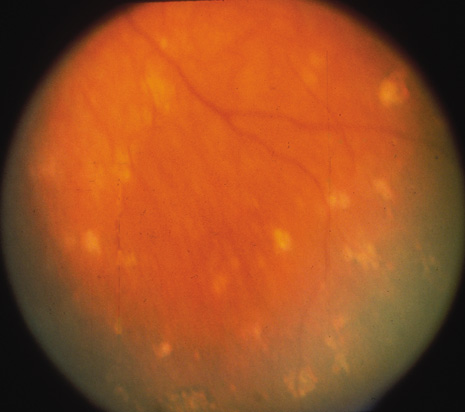 Dalen-Fuchs nodules
171
SO vs VKH
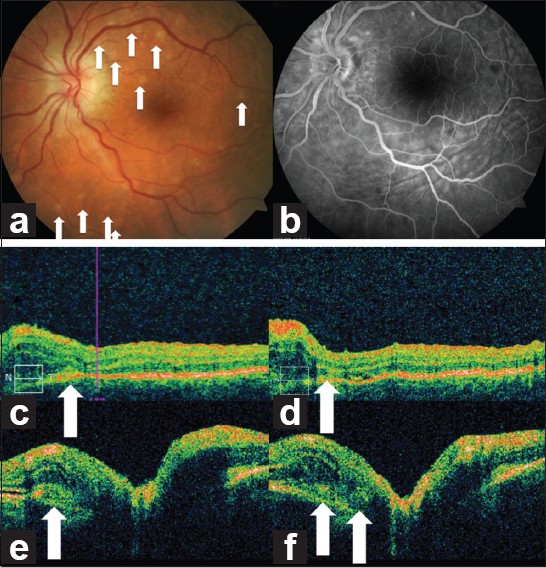 Dalen-Fuchs nodules
172
SO vs VKH
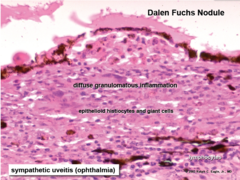 Dalen-Fuchs nodules
173
SO vs VKH
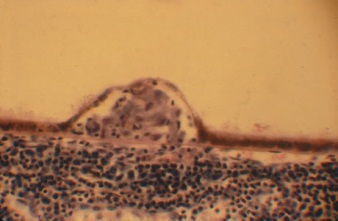 Dalen-Fuchs nodules
174
SO vs VKH
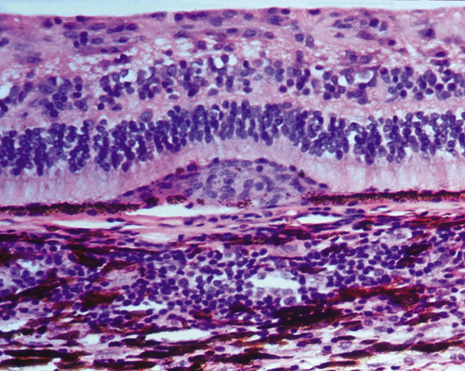 Dalen-Fuchs nodules
175
Q
SO vs VKH
For each of the following, state whether it is associated with sympathetic ophthalmia (SO), Vogt-Koyanagi-Harada (VKH) disease, or both.
Predilection for adults age 20 – 50: VKH
More common in whites: SO
Concurrent skin findings common: VKH
CNS involvement rare: SO
Dalen-Fuchs nodules present: Both
What are Dalen-Fuchs nodules?
Focal collections of inflammatory cells between Bruch’s membrane and the RPE
The classic test-association for Dalen-Fuchs nodules is SO/VKH. However, there is another condition,
vastly more common, in which they are seen as well. So, whereas during an exam your first response
to the term Dalen-Fuchs nodule should be SO/VKH, what condition should come to mind first if you
encounter them in the clinic?
Sarcoid
176
A
SO vs VKH
For each of the following, state whether it is associated with sympathetic ophthalmia (SO), Vogt-Koyanagi-Harada (VKH) disease, or both.
Predilection for adults age 20 – 50: VKH
More common in whites: SO
Concurrent skin findings common: VKH
CNS involvement rare: SO
Dalen-Fuchs nodules present: Both
What are Dalen-Fuchs nodules?
Focal collections of inflammatory cells between Bruch’s membrane and the RPE
The classic test-association for Dalen-Fuchs nodules is SO/VKH. However, there is another condition,
vastly more common, in which they are seen as well. So, whereas during an exam your first response
to the term Dalen-Fuchs nodule should be SO/VKH, what condition should come to mind first if you
encounter them in the clinic?
Sarcoid
177
Q
SO vs VKH
For each of the following, state whether it is associated with sympathetic ophthalmia (SO), Vogt-Koyanagi-Harada (VKH) disease, or both.
Predilection for adults age 20 – 50: VKH
More common in whites: SO
Concurrent skin findings common: VKH
CNS involvement rare: SO
Dalen-Fuchs nodules present: Both
Choriocapillaris is spared:
178
A
SO vs VKH
For each of the following, state whether it is associated with sympathetic ophthalmia (SO), Vogt-Koyanagi-Harada (VKH) disease, or both.
Predilection for adults age 20 – 50: VKH
More common in whites: SO
Concurrent skin findings common: VKH
CNS involvement rare: SO
Dalen-Fuchs nodules present: Both
Choriocapillaris is spared: SO
179
Q
SO vs VKH
For each of the following, state whether it is associated with sympathetic ophthalmia (SO), Vogt-Koyanagi-Harada (VKH) disease, or both.
Predilection for adults age 20 – 50: VKH
More common in whites: SO
Concurrent skin findings common: VKH
CNS involvement rare: SO
Dalen-Fuchs nodules present: Both
Choriocapillaris is spared: SO
What is the choriocapillaris?
The innermost portion of the choroid; it is a layer of highly-fenestrated capillaries
180
A
SO vs VKH
For each of the following, state whether it is associated with sympathetic ophthalmia (SO), Vogt-Koyanagi-Harada (VKH) disease, or both.
Predilection for adults age 20 – 50: VKH
More common in whites: SO
Concurrent skin findings common: VKH
CNS involvement rare: SO
Dalen-Fuchs nodules present: Both
Choriocapillaris is spared: SO
What is the choriocapillaris?
The innermost portion of the choroid; it is a layer of highly-fenestrated capillaries
181
SO vs VKH
For each of the following, state whether it is associated with sympathetic ophthalmia (SO), Vogt-Koyanagi-Harada (VKH) disease, or both.
Predilection for adults age 20 – 50: VKH
More common in whites: SO
Concurrent skin findings common: VKH
CNS involvement rare: SO
Dalen-Fuchs nodules present: Both
Choriocapillaris is spared: SO
A word of clarification is in order. Much is made about the presence/absence of choriocapillaris involvement as a feature distinguishing between SO and VKH. And it  is true: The choriocapillaris is spared in SO, and it is affected in VKH.
182
SO vs VKH
For each of the following, state whether it is associated with sympathetic ophthalmia (SO), Vogt-Koyanagi-Harada (VKH) disease, or both.
Predilection for adults age 20 – 50: VKH
More common in whites: SO
Concurrent skin findings common: VKH
CNS involvement rare: SO
Dalen-Fuchs nodules present: Both
Choriocapillaris is spared: SO
A word of clarification is in order. Much is made about the presence/absence of choriocapillaris involvement as a feature distinguishing between SO and VKH. And it  is true: The choriocapillaris is spared in SO, and it is affected in VKH. But note that the choriocapillaris is spared during the Acute Uveitic stage of VKH—it’s only later, during the Chronic Recurrent stage, that it becomes involved.
183
SO vs VKH
For each of the following, state whether it is associated with sympathetic ophthalmia (SO), Vogt-Koyanagi-Harada (VKH) disease, or both.
Predilection for adults age 20 – 50: VKH
More common in whites: SO
Concurrent skin findings common: VKH
CNS involvement rare: SO
Dalen-Fuchs nodules present: Both
Choriocapillaris is spared: SO
A word of clarification is in order. Much is made about the presence/absence of choriocapillaris involvement as a feature distinguishing between SO and VKH. And it  is true: The choriocapillaris is spared in SO, and it is affected in VKH. But note that the choriocapillaris is spared during the Acute Uveitic stage of VKH—it’s only later, during the Chronic Recurrent stage, that it becomes involved. Thus, choriocapillaris status does not distinguish between SO and VKH so much as it distinguishes between the different stages of VKH. (We’ll drill down on the stages of VKH shortly.)
184
Q
SO vs VKH
For each of the following, state whether it is associated with sympathetic ophthalmia (SO), Vogt-Koyanagi-Harada (VKH) disease, or both.
Predilection for adults age 20 – 50: VKH
More common in whites: SO
Concurrent skin findings common: VKH
CNS involvement rare: SO
Dalen-Fuchs nodules present: Both
Choriocapillaris is spared: SO
More common in Hispanics, Asians:
185
A
SO vs VKH
For each of the following, state whether it is associated with sympathetic ophthalmia (SO), Vogt-Koyanagi-Harada (VKH) disease, or both.
Predilection for adults age 20 – 50: VKH
More common in whites: SO
Concurrent skin findings common: VKH
CNS involvement rare: SO
Dalen-Fuchs nodules present: Both
Choriocapillaris is spared: SO
More common in Hispanics, Asians: VKH
186
Q
SO vs VKH
For each of the following, state whether it is associated with sympathetic ophthalmia (SO), Vogt-Koyanagi-Harada (VKH) disease, or both.
Predilection for adults age 20 – 50: VKH
More common in whites: SO
Concurrent skin findings common: VKH
CNS involvement rare: SO
Dalen-Fuchs nodules present: Both
Choriocapillaris is spared: SO
More common in Hispanics, Asians: VKH
What other ethnic groups are frequently affected?
Native-Americans; Middle Easterners

Hispanics, Asians, Native-Americans, Middle Easterners--what is the common thread?
A relatively high level of skin pigmentation
187
A
SO vs VKH
For each of the following, state whether it is associated with sympathetic ophthalmia (SO), Vogt-Koyanagi-Harada (VKH) disease, or both.
Predilection for adults age 20 – 50: VKH
More common in whites: SO
Concurrent skin findings common: VKH
CNS involvement rare: SO
Dalen-Fuchs nodules present: Both
Choriocapillaris is spared: SO
More common in Hispanics, Asians: VKH
What other ethnic groups are frequently affected?
Native-Americans; Middle Easterners

Hispanics, Asians, Native-Americans, Middle Easterners--what is the common thread?
A relatively high level of skin pigmentation
188
Q
SO vs VKH
For each of the following, state whether it is associated with sympathetic ophthalmia (SO), Vogt-Koyanagi-Harada (VKH) disease, or both.
Predilection for adults age 20 – 50: VKH
More common in whites: SO
Concurrent skin findings common: VKH
CNS involvement rare: SO
Dalen-Fuchs nodules present: Both
Choriocapillaris is spared: SO
More common in Hispanics, Asians: VKH
What other ethnic groups are frequently affected?
Native-Americans; Middle Easterners

Hispanics, Asians, Native-Americans, Middle Easterners—what is the common thread?
A relatively high level of skin pigmentation
189
A
SO vs VKH
For each of the following, state whether it is associated with sympathetic ophthalmia (SO), Vogt-Koyanagi-Harada (VKH) disease, or both.
Predilection for adults age 20 – 50: VKH
More common in whites: SO
Concurrent skin findings common: VKH
CNS involvement rare: SO
Dalen-Fuchs nodules present: Both
Choriocapillaris is spared: SO
More common in Hispanics, Asians: VKH
What other ethnic groups are frequently affected?
Native-Americans; Middle Easterners

Hispanics, Asians, Native-Americans, Middle Easterners—what is the common thread?
A relatively high level of skin pigmentation
190
Q
SO vs VKH
For each of the following, state whether it is associated with sympathetic ophthalmia (SO), Vogt-Koyanagi-Harada (VKH) disease, or both.
Predilection for adults age 20 – 50: VKH
More common in whites: SO
Concurrent skin findings common: VKH
CNS involvement rare: SO
Dalen-Fuchs nodules present: Both
Choriocapillaris is spared: SO
More common in Hispanics, Asians: VKH
, and Africans?
Given this, it must follow that sub-Saharan Africans are at high risk, yes?
Actually, no, their relative risk is quite low

What does indicate about the disease process?
It indicates that pigmentation is not the sole contributor to the dz process
What other ethnic groups are frequently affected?
Native-Americans; Middle Easterners

Hispanics, Asians, Native-Americans, Middle Easterners—what is the common thread?
A relatively high level of skin pigmentation
191
A
SO vs VKH
For each of the following, state whether it is associated with sympathetic ophthalmia (SO), Vogt-Koyanagi-Harada (VKH) disease, or both.
Predilection for adults age 20 – 50: VKH
More common in whites: SO
Concurrent skin findings common: VKH
CNS involvement rare: SO
Dalen-Fuchs nodules present: Both
Choriocapillaris is spared: SO
More common in Hispanics, Asians: VKH
, but not Africans
Given this, it must follow that sub-Saharan Africans are at high risk, yes?
You’d think so, but no--their relative risk is quite low

What does indicate about the disease process?
It indicates that pigmentation is not the sole contributor to the dz process
What other ethnic groups are frequently affected?
Native-Americans; Middle Easterners

Hispanics, Asians, Native-Americans, Middle Easterners—what is the common thread?
A relatively high level of skin pigmentation
192
Q
SO vs VKH
For each of the following, state whether it is associated with sympathetic ophthalmia (SO), Vogt-Koyanagi-Harada (VKH) disease, or both.
Predilection for adults age 20 – 50: VKH
More common in whites: SO
Concurrent skin findings common: VKH
CNS involvement rare: SO
Dalen-Fuchs nodules present: Both
Choriocapillaris is spared: SO
More common in Hispanics, Asians: VKH
, but not Africans
Given this, it must follow that sub-Saharan Africans are at high risk, yes?
You’d think so, but no--their relative risk is quite low

What does indicate about the disease process?
It indicates that pigmentation is not the sole contributor to the dz process
What other ethnic groups are frequently affected?
Native-Americans; Middle Easterners

Hispanics, Asians, Native-Americans, Middle Easterners—what is the common thread?
A relatively high level of skin pigmentation
193
A
SO vs VKH
For each of the following, state whether it is associated with sympathetic ophthalmia (SO), Vogt-Koyanagi-Harada (VKH) disease, or both.
Predilection for adults age 20 – 50: VKH
More common in whites: SO
Concurrent skin findings common: VKH
CNS involvement rare: SO
Dalen-Fuchs nodules present: Both
Choriocapillaris is spared: SO
More common in Hispanics, Asians: VKH
, but not Africans
Given this, it must follow that sub-Saharan Africans are at high risk, yes?
You’d think so, but no--their relative risk is quite low

What does indicate about the disease process?
It indicates that pigmentation is not the sole contributor to the dz process
What other ethnic groups are frequently affected?
Native-Americans; Middle Easterners

Hispanics, Asians, Native-Americans, Middle Easterners—what is the common thread?
A relatively high level of skin pigmentation
194
Q
SO vs VKH
For each of the following, state whether it is associated with sympathetic ophthalmia (SO), Vogt-Koyanagi-Harada (VKH) disease, or both.
Predilection for adults age 20 – 50: VKH
More common in whites: SO
Concurrent skin findings common: VKH
CNS involvement rare: SO
Dalen-Fuchs nodules present: Both
Choriocapillaris is spared: SO
More common in Hispanics, Asians: VKH
Speaking of contributing to the dz process…Is there a genetic predisposition to VKH?
Very much so—strong HLA associations exist. All are of the HLA-DR* type—HLA-DR4 in Japanese pts; DR1 and DR4 among Hispanics; DRB among others.

Can these HLA types be used to differentiate between VKH and SO?
Alas no, because SO has virtually identical HLA associations
, but not Africans
Given this, it must follow that sub-Saharan Africans are at high risk, yes?
You’d think so, but no--their relative risk is quite low

What does indicate about the disease process?
It indicates that pigmentation is not the sole contributor to the dz process
What other ethnic groups are frequently affected?
Native-Americans; Middle Easterners

Hispanics, Asians, Native-Americans, Middle Easterners--what is the common thread?
A relatively high level of skin pigmentation
195
A
SO vs VKH
For each of the following, state whether it is associated with sympathetic ophthalmia (SO), Vogt-Koyanagi-Harada (VKH) disease, or both.
Predilection for adults age 20 – 50: VKH
More common in whites: SO
Concurrent skin findings common: VKH
CNS involvement rare: SO
Dalen-Fuchs nodules present: Both
Choriocapillaris is spared: SO
More common in Hispanics, Asians: VKH
Speaking of contributing to the dz process…Is there a genetic predisposition to VKH?
Very much so—strong HLA associations exist. All are of the HLA-DR* type—HLA-DR4 in Japanese pts; DR1 and DR4 among Hispanics; DRB among others.

Can these HLA types be used to differentiate between VKH and SO?
Alas no, because SO has virtually identical HLA associations
, but not Africans
Given this, it must follow that sub-Saharan Africans are at high risk, yes?
You’d think so, but no--their relative risk is quite low

What does indicate about the disease process?
It indicates that pigmentation is not the sole contributor to the dz process
What other ethnic groups are frequently affected?
Native-Americans; Middle Easterners

Hispanics, Asians, Native-Americans, Middle Easterners--what is the common thread?
A relatively high level of skin pigmentation
196
Q
SO vs VKH
For each of the following, state whether it is associated with sympathetic ophthalmia (SO), Vogt-Koyanagi-Harada (VKH) disease, or both.
Predilection for adults age 20 – 50: VKH
More common in whites: SO
Concurrent skin findings common: VKH
CNS involvement rare: SO
Dalen-Fuchs nodules present: Both
Choriocapillaris is spared: SO
More common in Hispanics, Asians: VKH
Speaking of contributing to the dz process…Is there a genetic predisposition to VKH?
Very much so—strong HLA associations exist. All are of the HLA-DR* type—HLA-DR4 in Japanese pts; DR1 and DR4 among Hispanics; DRB among others.

Can these HLA types be used to differentiate between VKH and SO?
Alas no, because SO has virtually identical HLA associations
, but not Africans
Given this, it must follow that sub-Saharan Africans are at high risk, yes?
You’d think so, but no--their relative risk is quite low

What does indicate about the disease process?
It indicates that pigmentation is not the sole contributor to the dz process
What other ethnic groups are frequently affected?
Native-Americans; Middle Easterners

Hispanics, Asians, Native-Americans, Middle Easterners--what is the common thread?
A relatively high level of skin pigmentation
197
A
SO vs VKH
For each of the following, state whether it is associated with sympathetic ophthalmia (SO), Vogt-Koyanagi-Harada (VKH) disease, or both.
Predilection for adults age 20 – 50: VKH
More common in whites: SO
Concurrent skin findings common: VKH
CNS involvement rare: SO
Dalen-Fuchs nodules present: Both
Choriocapillaris is spared: SO
More common in Hispanics, Asians: VKH
Speaking of contributing to the dz process…Is there a genetic predisposition to VKH?
Very much so—strong HLA associations exist. All are of the HLA-DR* type—HLA-DR4 in Japanese pts; DR1 and DR4 among Hispanics; DRB among others.

Can these HLA types be used to differentiate between VKH and SO?
Alas no, because SO has virtually identical HLA associations
, but not Africans
Given this, it must follow that sub-Saharan Africans are at high risk, yes?
You’d think so, but no--their relative risk is quite low

What does indicate about the disease process?
It indicates that pigmentation is not the sole contributor to the dz process
What other ethnic groups are frequently affected?
Native-Americans; Middle Easterners

Hispanics, Asians, Native-Americans, Middle Easterners--what is the common thread?
A relatively high level of skin pigmentation
198
Q
SO vs VKH
For each of the following, state whether it is associated with sympathetic ophthalmia (SO), Vogt-Koyanagi-Harada (VKH) disease, or both.
Predilection for adults age 20 – 50: VKH
More common in whites: SO
Concurrent skin findings common: VKH
CNS involvement rare: SO
Dalen-Fuchs nodules present: Both
Choriocapillaris is spared: SO
More common in Hispanics, Asians: VKH
No gender predilection:
199
Q
SO vs VKH
For each of the following, state whether it is associated with sympathetic ophthalmia (SO), Vogt-Koyanagi-Harada (VKH) disease, or both.
Predilection for adults age 20 – 50: VKH
More common in whites: SO
Concurrent skin findings common: VKH
CNS involvement rare: SO
Dalen-Fuchs nodules present: Both
Choriocapillaris is spared: SO
More common in Hispanics, Asians: VKH
No gender predilection: Depends…
VKH: M = F
>
<
=
200
A
SO vs VKH
For each of the following, state whether it is associated with sympathetic ophthalmia (SO), Vogt-Koyanagi-Harada (VKH) disease, or both.
Predilection for adults age 20 – 50: VKH
More common in whites: SO
Concurrent skin findings common: VKH
CNS involvement rare: SO
Dalen-Fuchs nodules present: Both
Choriocapillaris is spared: SO
More common in Hispanics, Asians: VKH
No gender predilection: Depends…
VKH: M < F
201
Q
SO vs VKH
For each of the following, state whether it is associated with sympathetic ophthalmia (SO), Vogt-Koyanagi-Harada (VKH) disease, or both.
Predilection for adults age 20 – 50: VKH
More common in whites: SO
Concurrent skin findings common: VKH
CNS involvement rare: SO
Dalen-Fuchs nodules present: Both
Choriocapillaris is spared: SO
More common in Hispanics, Asians: VKH
No gender predilection: Depends…
VKH: M < F
SO after surgery: M = F
>
<
=
202
A
SO vs VKH
For each of the following, state whether it is associated with sympathetic ophthalmia (SO), Vogt-Koyanagi-Harada (VKH) disease, or both.
Predilection for adults age 20 – 50: VKH
More common in whites: SO
Concurrent skin findings common: VKH
CNS involvement rare: SO
Dalen-Fuchs nodules present: Both
Choriocapillaris is spared: SO
More common in Hispanics, Asians: VKH
No gender predilection: Depends…
VKH: M < F
SO after surgery: M = F
203
Q
SO vs VKH
For each of the following, state whether it is associated with sympathetic ophthalmia (SO), Vogt-Koyanagi-Harada (VKH) disease, or both.
Predilection for adults age 20 – 50: VKH
More common in whites: SO
Concurrent skin findings common: VKH
CNS involvement rare: SO
Dalen-Fuchs nodules present: Both
Choriocapillaris is spared: SO
More common in Hispanics, Asians: VKH
No gender predilection: Depends…
VKH: M < F
SO after surgery: M = F
SO after trauma: M > F
>
<
=
204
A
SO vs VKH
For each of the following, state whether it is associated with sympathetic ophthalmia (SO), Vogt-Koyanagi-Harada (VKH) disease, or both.
Predilection for adults age 20 – 50: VKH
More common in whites: SO
Concurrent skin findings common: VKH
CNS involvement rare: SO
Dalen-Fuchs nodules present: Both
Choriocapillaris is spared: SO
More common in Hispanics, Asians: VKH
No gender predilection: Depends…
VKH: M < F
SO after surgery: M = F
SO after trauma: M > F
205
Q
Vogt-Koyanagi-Harada (VKH) Syndrome: Wadda ya know?
Recall this slide from earlier in the set. As stated then, tops on
the DDx for VKH is SO. That said, in the Masquerade Syndromes chapter of the Uveitis book, one condition is mentioned as masquerading for VKH. What is it?
Bilateral diffuse uveal melanocytic proliferation (BDUMP)
Number one on the DDx for VKH: SO. 
Number one on the DDx for SO: VKH.
So let’s compare and contrast them!
Number one on the DDx for VKH: SO. 
Number one on the DDx for SO: VKH.
So let’s compare and contrast them!
Sympathetic Ophthalmia (SO): Wadda ya know?
206
A
Vogt-Koyanagi-Harada (VKH) Syndrome: Wadda ya know?
Recall this slide from earlier in the set. As stated then, tops on
the DDx for VKH is SO. That said, in the Masquerade Syndromes chapter of the Uveitis book, one condition is mentioned as masquerading for VKH. What is it?
Bilateral diffuse uveal melanocytic proliferation (BDUMP)
Number one on the DDx for VKH: SO. 
Number one on the DDx for SO: VKH.
So let’s compare and contrast them!
Number one on the DDx for VKH: SO. 
Number one on the DDx for SO: VKH.
So let’s compare and contrast them!
Sympathetic Ophthalmia (SO): Wadda ya know?
207
Q
In a word, what sort of condition is BDUMP?
A  paraneoplastic  syndrome

Is BDUMP common, or rare?
Very rare

Who is the typical BDUMP pt?
An adult 50+

Is there a gender predilection?
No

With which malignancies is it associated?
Gynecologic in women; lung and pancreatic in men

What is the classic presenting ocular complaint?
Bilateral rapid vision loss

What classic DFE finding puts it on the DDx for VKH?
Bilateral serous/exudative RDs

What are the two other classic findings on exam?
Bilateral…
--rapid cataract progression 
--multiple large ‘nevi’ of the posterior choroid

What is the prognosis?
Poor, in terms of both vision and life expectancy
Vogt-Koyanagi-Harada (VKH) Syndrome: Wadda ya know?
Recall this slide from earlier in the set. As stated then, tops on
the DDx for VKH is SO. That said, in the Masquerade Syndromes chapter of the Uveitis book, one condition is mentioned as masquerading for VKH. What is it?
Bilateral diffuse uveal melanocytic proliferation (BDUMP)
Number one on the DDx for VKH: SO. 
Number one on the DDx for SO: VKH.
So let’s compare and contrast them!
Number one on the DDx for VKH: SO. 
Number one on the DDx for SO: VKH.
So let’s compare and contrast them!
Sympathetic Ophthalmia (SO): Wadda ya know?
208
A
In a word, what sort of condition is BDUMP?
A  paraneoplastic  syndrome

Is BDUMP common, or rare?
Very rare

Who is the typical BDUMP pt?
An adult 50+

Is there a gender predilection?
No

With which malignancies is it associated?
Gynecologic in women; lung and pancreatic in men

What is the classic presenting ocular complaint?
Bilateral rapid vision loss

What classic DFE finding puts it on the DDx for VKH?
Bilateral serous/exudative RDs

What are the two other classic findings on exam?
Bilateral…
--rapid cataract progression 
--multiple large ‘nevi’ of the posterior choroid

What is the prognosis?
Poor, in terms of both vision and life expectancy
Vogt-Koyanagi-Harada (VKH) Syndrome: Wadda ya know?
Recall this slide from earlier in the set. As stated then, tops on
the DDx for VKH is SO. That said, in the Masquerade Syndromes chapter of the Uveitis book, one condition is mentioned as masquerading for VKH. What is it?
Bilateral diffuse uveal melanocytic proliferation (BDUMP)
Number one on the DDx for VKH: SO. 
Number one on the DDx for SO: VKH.
So let’s compare and contrast them!
Number one on the DDx for VKH: SO. 
Number one on the DDx for SO: VKH.
So let’s compare and contrast them!
Sympathetic Ophthalmia (SO): Wadda ya know?
209
Q
In a word, what sort of condition is BDUMP?
A  paraneoplastic  syndrome

Is BDUMP common, or rare?
Very rare

Who is the typical BDUMP pt?
An adult 50+

Is there a gender predilection?
No

With which malignancies is it associated?
Gynecologic in women; lung and pancreatic in men

What is the classic presenting ocular complaint?
Bilateral rapid vision loss

What classic DFE finding puts it on the DDx for VKH?
Bilateral serous/exudative RDs

What are the two other classic findings on exam?
Bilateral…
--rapid cataract progression 
--multiple large ‘nevi’ of the posterior choroid

What is the prognosis?
Poor, in terms of both vision and life expectancy
Vogt-Koyanagi-Harada (VKH) Syndrome: Wadda ya know?
Recall this slide from earlier in the set. As stated then, tops on
the DDx for VKH is SO. That said, in the Masquerade Syndromes chapter of the Uveitis book, one condition is mentioned as masquerading for VKH. What is it?
Bilateral diffuse uveal melanocytic proliferation (BDUMP)
Number one on the DDx for VKH: SO. 
Number one on the DDx for SO: VKH.
So let’s compare and contrast them!
Number one on the DDx for VKH: SO. 
Number one on the DDx for SO: VKH.
So let’s compare and contrast them!
Sympathetic Ophthalmia (SO): Wadda ya know?
210
A
In a word, what sort of condition is BDUMP?
A  paraneoplastic  syndrome

Is BDUMP common, or rare?
Very rare

Who is the typical BDUMP pt?
An adult 50+

Is there a gender predilection?
No

With which malignancies is it associated?
Gynecologic in women; lung and pancreatic in men

What is the classic presenting ocular complaint?
Bilateral rapid vision loss

What classic DFE finding puts it on the DDx for VKH?
Bilateral serous/exudative RDs

What are the two other classic findings on exam?
Bilateral…
--rapid cataract progression 
--multiple large ‘nevi’ of the posterior choroid

What is the prognosis?
Poor, in terms of both vision and life expectancy
Vogt-Koyanagi-Harada (VKH) Syndrome: Wadda ya know?
Recall this slide from earlier in the set. As stated then, tops on
the DDx for VKH is SO. That said, in the Masquerade Syndromes chapter of the Uveitis book, one condition is mentioned as masquerading for VKH. What is it?
Bilateral diffuse uveal melanocytic proliferation (BDUMP)
Number one on the DDx for VKH: SO. 
Number one on the DDx for SO: VKH.
So let’s compare and contrast them!
Number one on the DDx for VKH: SO. 
Number one on the DDx for SO: VKH.
So let’s compare and contrast them!
Sympathetic Ophthalmia (SO): Wadda ya know?
211
Q
In a word, what sort of condition is BDUMP?
A  paraneoplastic  syndrome

Is BDUMP common, or rare?
Very rare

Who is the typical BDUMP pt?
An adult 50+

Is there a gender predilection?
No

With which malignancies is it associated?
Gynecologic in women; lung and pancreatic in men

What is the classic presenting ocular complaint?
Bilateral rapid vision loss

What classic DFE finding puts it on the DDx for VKH?
Bilateral serous/exudative RDs

What are the two other classic findings on exam?
Bilateral…
--rapid cataract progression 
--multiple large ‘nevi’ of the posterior choroid

What is the prognosis?
Poor, in terms of both vision and life expectancy
Vogt-Koyanagi-Harada (VKH) Syndrome: Wadda ya know?
Recall this slide from earlier in the set. As stated then, tops on
the DDx for VKH is SO. That said, in the Masquerade Syndromes chapter of the Uveitis book, one condition is mentioned as masquerading for VKH. What is it?
Bilateral diffuse uveal melanocytic proliferation (BDUMP)
Number one on the DDx for VKH: SO. 
Number one on the DDx for SO: VKH.
So let’s compare and contrast them!
Number one on the DDx for VKH: SO. 
Number one on the DDx for SO: VKH.
So let’s compare and contrast them!
Sympathetic Ophthalmia (SO): Wadda ya know?
212
A
In a word, what sort of condition is BDUMP?
A  paraneoplastic  syndrome

Is BDUMP common, or rare?
Very rare

Who is the typical BDUMP pt?
An adult 50+

Is there a gender predilection?
No

With which malignancies is it associated?
Gynecologic in women; lung and pancreatic in men

What is the classic presenting ocular complaint?
Bilateral rapid vision loss

What classic DFE finding puts it on the DDx for VKH?
Bilateral serous/exudative RDs

What are the two other classic findings on exam?
Bilateral…
--rapid cataract progression 
--multiple large ‘nevi’ of the posterior choroid

What is the prognosis?
Poor, in terms of both vision and life expectancy
Vogt-Koyanagi-Harada (VKH) Syndrome: Wadda ya know?
Recall this slide from earlier in the set. As stated then, tops on
the DDx for VKH is SO. That said, in the Masquerade Syndromes chapter of the Uveitis book, one condition is mentioned as masquerading for VKH. What is it?
Bilateral diffuse uveal melanocytic proliferation (BDUMP)
Number one on the DDx for VKH: SO. 
Number one on the DDx for SO: VKH.
So let’s compare and contrast them!
Number one on the DDx for VKH: SO. 
Number one on the DDx for SO: VKH.
So let’s compare and contrast them!
Sympathetic Ophthalmia (SO): Wadda ya know?
213
Q
In a word, what sort of condition is BDUMP?
A  paraneoplastic  syndrome

Is BDUMP common, or rare?
Very rare

Who is the typical BDUMP pt?
An adult 50+

Is there a gender predilection?
No

With which malignancies is it associated?
Gynecologic in women; lung and pancreatic in men

What is the classic presenting ocular complaint?
Bilateral rapid vision loss

What classic DFE finding puts it on the DDx for VKH?
Bilateral serous/exudative RDs

What are the two other classic findings on exam?
Bilateral…
--rapid cataract progression 
--multiple large ‘nevi’ of the posterior choroid

What is the prognosis?
Poor, in terms of both vision and life expectancy
Vogt-Koyanagi-Harada (VKH) Syndrome: Wadda ya know?
Recall this slide from earlier in the set. As stated then, tops on
the DDx for VKH is SO. That said, in the Masquerade Syndromes chapter of the Uveitis book, one condition is mentioned as masquerading for VKH. What is it?
Bilateral diffuse uveal melanocytic proliferation (BDUMP)
Number one on the DDx for VKH: SO. 
Number one on the DDx for SO: VKH.
So let’s compare and contrast them!
Number one on the DDx for VKH: SO. 
Number one on the DDx for SO: VKH.
So let’s compare and contrast them!
Sympathetic Ophthalmia (SO): Wadda ya know?
214
A
In a word, what sort of condition is BDUMP?
A  paraneoplastic  syndrome

Is BDUMP common, or rare?
Very rare

Who is the typical BDUMP pt?
An adult 50+

Is there a gender predilection?
No

With which malignancies is it associated?
Gynecologic in women; lung and pancreatic in men

What is the classic presenting ocular complaint?
Bilateral rapid vision loss

What classic DFE finding puts it on the DDx for VKH?
Bilateral serous/exudative RDs

What are the two other classic findings on exam?
Bilateral…
--rapid cataract progression 
--multiple large ‘nevi’ of the posterior choroid

What is the prognosis?
Poor, in terms of both vision and life expectancy
Vogt-Koyanagi-Harada (VKH) Syndrome: Wadda ya know?
Recall this slide from earlier in the set. As stated then, tops on
the DDx for VKH is SO. That said, in the Masquerade Syndromes chapter of the Uveitis book, one condition is mentioned as masquerading for VKH. What is it?
Bilateral diffuse uveal melanocytic proliferation (BDUMP)
Number one on the DDx for VKH: SO. 
Number one on the DDx for SO: VKH.
So let’s compare and contrast them!
Number one on the DDx for VKH: SO. 
Number one on the DDx for SO: VKH.
So let’s compare and contrast them!
Sympathetic Ophthalmia (SO): Wadda ya know?
215
Q
In a word, what sort of condition is BDUMP?
A  paraneoplastic  syndrome

Is BDUMP common, or rare?
Very rare

Who is the typical BDUMP pt?
An adult 50+

Is there a gender predilection?
No

With which malignancies is it associated?
Gynecologic in women; lung and pancreatic in men

What is the classic presenting ocular complaint?
Bilateral rapid vision loss

What classic DFE finding puts it on the DDx for VKH?
Bilateral serous/exudative RDs

What are the two other classic findings on exam?
Bilateral…
--rapid cataract progression 
--multiple large ‘nevi’ of the posterior choroid

What is the prognosis?
Poor, in terms of both vision and life expectancy
Vogt-Koyanagi-Harada (VKH) Syndrome: Wadda ya know?
Recall this slide from earlier in the set. As stated then, tops on
the DDx for VKH is SO. That said, in the Masquerade Syndromes chapter of the Uveitis book, one condition is mentioned as masquerading for VKH. What is it?
Bilateral diffuse uveal melanocytic proliferation (BDUMP)
Number one on the DDx for VKH: SO. 
Number one on the DDx for SO: VKH.
So let’s compare and contrast them!
Number one on the DDx for VKH: SO. 
Number one on the DDx for SO: VKH.
So let’s compare and contrast them!
Sympathetic Ophthalmia (SO): Wadda ya know?
216
A
In a word, what sort of condition is BDUMP?
A  paraneoplastic  syndrome

Is BDUMP common, or rare?
Very rare

Who is the typical BDUMP pt?
An adult 50+

Is there a gender predilection?
No

With which malignancies is it associated?
Gynecologic in women; lung and pancreatic in men

What is the classic presenting ocular complaint?
Bilateral rapid vision loss

What classic DFE finding puts it on the DDx for VKH?
Bilateral serous/exudative RDs

What are the two other classic findings on exam?
Bilateral…
--rapid cataract progression 
--multiple large ‘nevi’ of the posterior choroid

What is the prognosis?
Poor, in terms of both vision and life expectancy
Vogt-Koyanagi-Harada (VKH) Syndrome: Wadda ya know?
Recall this slide from earlier in the set. As stated then, tops on
the DDx for VKH is SO. That said, in the Masquerade Syndromes chapter of the Uveitis book, one condition is mentioned as masquerading for VKH. What is it?
Bilateral diffuse uveal melanocytic proliferation (BDUMP)
Number one on the DDx for VKH: SO. 
Number one on the DDx for SO: VKH.
So let’s compare and contrast them!
Number one on the DDx for VKH: SO. 
Number one on the DDx for SO: VKH.
So let’s compare and contrast them!
Sympathetic Ophthalmia (SO): Wadda ya know?
217
Q
In a word, what sort of condition is BDUMP?
A  paraneoplastic  syndrome

Is BDUMP common, or rare?
Very rare

Who is the typical BDUMP pt?
An adult 50+

Is there a gender predilection?
No

With which malignancies is it associated?
Gynecologic in women; lung and pancreatic in men

What is the classic presenting ocular complaint?
Bilateral rapid vision loss

What classic DFE finding puts it on the DDx for VKH?
Bilateral serous/exudative RDs

What are the two other classic findings on exam?
Bilateral…
--rapid cataract progression 
--multiple large ‘nevi’ of the posterior choroid

What is the prognosis?
Poor, in terms of both vision and life expectancy
Vogt-Koyanagi-Harada (VKH) Syndrome: Wadda ya know?
Recall this slide from earlier in the set. As stated then, tops on
the DDx for VKH is SO. That said, in the Masquerade Syndromes chapter of the Uveitis book, one condition is mentioned as masquerading for VKH. What is it?
Bilateral diffuse uveal melanocytic proliferation (BDUMP)
Number one on the DDx for VKH: SO. 
Number one on the DDx for SO: VKH.
So let’s compare and contrast them!
Number one on the DDx for VKH: SO. 
Number one on the DDx for SO: VKH.
So let’s compare and contrast them!
Sympathetic Ophthalmia (SO): Wadda ya know?
218
A
In a word, what sort of condition is BDUMP?
A  paraneoplastic  syndrome

Is BDUMP common, or rare?
Very rare

Who is the typical BDUMP pt?
An adult 50+

Is there a gender predilection?
No

With which malignancies is it associated?
Gynecologic in women; lung and pancreatic in men

What is the classic presenting ocular complaint?
Bilateral rapid vision loss

What classic DFE finding puts it on the DDx for VKH?
Bilateral serous/exudative RDs

What are the two other classic findings on exam?
Bilateral…
--rapid cataract progression 
--multiple large ‘nevi’ of the posterior choroid

What is the prognosis?
Poor, in terms of both vision and life expectancy
Vogt-Koyanagi-Harada (VKH) Syndrome: Wadda ya know?
Recall this slide from earlier in the set. As stated then, tops on
the DDx for VKH is SO. That said, in the Masquerade Syndromes chapter of the Uveitis book, one condition is mentioned as masquerading for VKH. What is it?
Bilateral diffuse uveal melanocytic proliferation (BDUMP)
Number one on the DDx for VKH: SO. 
Number one on the DDx for SO: VKH.
So let’s compare and contrast them!
Number one on the DDx for VKH: SO. 
Number one on the DDx for SO: VKH.
So let’s compare and contrast them!
Sympathetic Ophthalmia (SO): Wadda ya know?
219
Q
In a word, what sort of condition is BDUMP?
A  paraneoplastic  syndrome

Is BDUMP common, or rare?
Very rare

Who is the typical BDUMP pt?
An adult 50+

Is there a gender predilection?
No

With which malignancies is it associated?
Gynecologic in women; lung and pancreatic in men

What is the classic presenting ocular complaint?
Bilateral rapid vision loss

What classic DFE finding puts it on the DDx for VKH?
Bilateral serous/exudative RDs

What are the two other classic findings on exam?
Bilateral…
--rapid cataract progression 
--multiple large ‘nevi’ of the posterior choroid

What is the prognosis?
Poor, in terms of both vision and life expectancy
Vogt-Koyanagi-Harada (VKH) Syndrome: Wadda ya know?
Recall this slide from earlier in the set. As stated then, tops on
the DDx for VKH is SO. That said, in the Masquerade Syndromes chapter of the Uveitis book, one condition is mentioned as masquerading for VKH. What is it?
Bilateral diffuse uveal melanocytic proliferation (BDUMP)
Number one on the DDx for VKH: SO. 
Number one on the DDx for SO: VKH.
So let’s compare and contrast them!
Number one on the DDx for VKH: SO. 
Number one on the DDx for SO: VKH.
So let’s compare and contrast them!
Sympathetic Ophthalmia (SO): Wadda ya know?
220
A
In a word, what sort of condition is BDUMP?
A  paraneoplastic  syndrome

Is BDUMP common, or rare?
Very rare

Who is the typical BDUMP pt?
An adult 50+

Is there a gender predilection?
No

With which malignancies is it associated?
Gynecologic in women; lung and pancreatic in men

What is the classic presenting ocular complaint?
Bilateral rapid vision loss

What classic DFE finding puts it on the DDx for VKH?
Bilateral serous/exudative RDs

What are the two other classic findings on exam?
Bilateral…
--rapid cataract progression 
--multiple large ‘nevi’ of the posterior choroid

What is the prognosis?
Poor, in terms of both vision and life expectancy
Vogt-Koyanagi-Harada (VKH) Syndrome: Wadda ya know?
Recall this slide from earlier in the set. As stated then, tops on
the DDx for VKH is SO. That said, in the Masquerade Syndromes chapter of the Uveitis book, one condition is mentioned as masquerading for VKH. What is it?
Bilateral diffuse uveal melanocytic proliferation (BDUMP)
Number one on the DDx for VKH: SO. 
Number one on the DDx for SO: VKH.
So let’s compare and contrast them!
Number one on the DDx for VKH: SO. 
Number one on the DDx for SO: VKH.
So let’s compare and contrast them!
Sympathetic Ophthalmia (SO): Wadda ya know?
221
Q
In a word, what sort of condition is BDUMP?
A  paraneoplastic  syndrome

Is BDUMP common, or rare?
Very rare

Who is the typical BDUMP pt?
An adult 50+

Is there a gender predilection?
No

With which malignancies is it associated?
Gynecologic in women; lung and pancreatic in men

What is the classic presenting ocular complaint?
Bilateral rapid vision loss

What classic DFE finding puts it on the DDx for VKH?
Bilateral serous/exudative RDs

What are the two other classic findings on exam?
Bilateral…
--rapid cataract progression 
--multiple large ‘nevi’ of the posterior choroid

What is the prognosis?
Poor, in terms of both vision and life expectancy
Vogt-Koyanagi-Harada (VKH) Syndrome: Wadda ya know?
Recall this slide from earlier in the set. As stated then, tops on
the DDx for VKH is SO. That said, in the Masquerade Syndromes chapter of the Uveitis book, one condition is mentioned as masquerading for VKH. What is it?
Bilateral diffuse uveal melanocytic proliferation (BDUMP)
Number one on the DDx for VKH: SO. 
Number one on the DDx for SO: VKH.
So let’s compare and contrast them!
Number one on the DDx for VKH: SO. 
Number one on the DDx for SO: VKH.
So let’s compare and contrast them!
Sympathetic Ophthalmia (SO): Wadda ya know?
222
A
In a word, what sort of condition is BDUMP?
A  paraneoplastic  syndrome

Is BDUMP common, or rare?
Very rare

Who is the typical BDUMP pt?
An adult 50+

Is there a gender predilection?
No

With which malignancies is it associated?
Gynecologic in women; lung and pancreatic in men

What is the classic presenting ocular complaint?
Bilateral rapid vision loss

What classic DFE finding puts it on the DDx for VKH?
Bilateral serous/exudative RDs

What are the two other classic findings on exam?
Bilateral…
--rapid cataract progression 
--multiple large ‘nevi’ of the posterior choroid

What is the prognosis?
Poor, in terms of both vision and life expectancy
Vogt-Koyanagi-Harada (VKH) Syndrome: Wadda ya know?
Recall this slide from earlier in the set. As stated then, tops on
the DDx for VKH is SO. That said, in the Masquerade Syndromes chapter of the Uveitis book, one condition is mentioned as masquerading for VKH. What is it?
Bilateral diffuse uveal melanocytic proliferation (BDUMP)
Number one on the DDx for VKH: SO. 
Number one on the DDx for SO: VKH.
So let’s compare and contrast them!
Number one on the DDx for VKH: SO. 
Number one on the DDx for SO: VKH.
So let’s compare and contrast them!
Sympathetic Ophthalmia (SO): Wadda ya know?
223
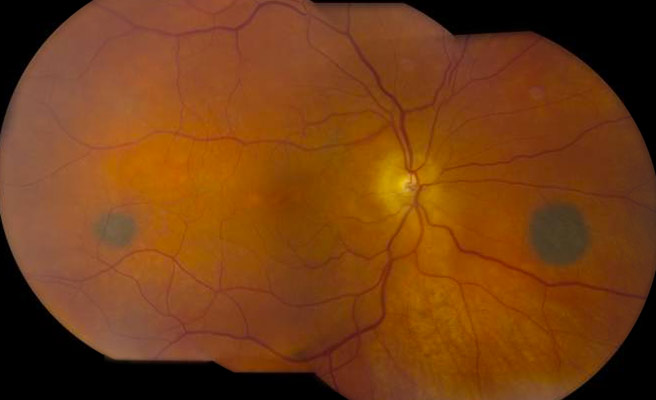 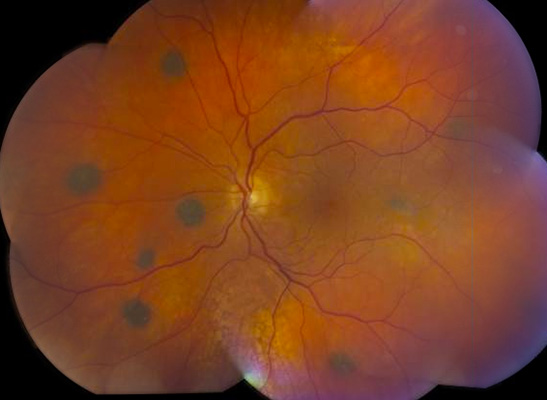 BDUMP: Posterior-pole nevus-like lesions
224
Q
In a word, what sort of condition is BDUMP?
A  paraneoplastic  syndrome

Is BDUMP common, or rare?
Very rare

Who is the typical BDUMP pt?
An adult 50+

Is there a gender predilection?
No

With which malignancies is it associated?
Gynecologic in women; lung and pancreatic in men

What is the classic presenting ocular complaint?
Bilateral rapid vision loss

What classic DFE finding puts it on the DDx for VKH?
Bilateral serous/exudative RDs

What are the two other classic findings on exam?
Bilateral…
--rapid cataract progression 
--multiple large ‘nevi’ of the posterior choroid

What is the prognosis?
Poor, in terms of both vision and life expectancy
Vogt-Koyanagi-Harada (VKH) Syndrome: Wadda ya know?
Recall this slide from earlier in the set. As stated then, tops on
the DDx for VKH is SO. That said, in the Masquerade Syndromes chapter of the Uveitis book, one condition is mentioned as masquerading for VKH. What is it?
Bilateral diffuse uveal melanocytic proliferation (BDUMP)
Number one on the DDx for VKH: SO. 
Number one on the DDx for SO: VKH.
So let’s compare and contrast them!
Number one on the DDx for VKH: SO. 
Number one on the DDx for SO: VKH.
So let’s compare and contrast them!
Sympathetic Ophthalmia (SO): Wadda ya know?
225
A
In a word, what sort of condition is BDUMP?
A  paraneoplastic  syndrome

Is BDUMP common, or rare?
Very rare

Who is the typical BDUMP pt?
An adult 50+

Is there a gender predilection?
No

With which malignancies is it associated?
Gynecologic in women; lung and pancreatic in men

What is the classic presenting ocular complaint?
Bilateral rapid vision loss

What classic DFE finding puts it on the DDx for VKH?
Bilateral serous/exudative RDs

What are the two other classic findings on exam?
Bilateral…
--rapid cataract progression 
--multiple large ‘nevi’ of the posterior choroid

What is the prognosis?
Poor, in terms of both vision and life expectancy
Vogt-Koyanagi-Harada (VKH) Syndrome: Wadda ya know?
Recall this slide from earlier in the set. As stated then, tops on
the DDx for VKH is SO. That said, in the Masquerade Syndromes chapter of the Uveitis book, one condition is mentioned as masquerading for VKH. What is it?
Bilateral diffuse uveal melanocytic proliferation (BDUMP)
Number one on the DDx for VKH: SO. 
Number one on the DDx for SO: VKH.
So let’s compare and contrast them!
Number one on the DDx for VKH: SO. 
Number one on the DDx for SO: VKH.
So let’s compare and contrast them!
Sympathetic Ophthalmia (SO): Wadda ya know?
226
SO vs VKH
Finally, let’s drill down on the stages of VKH
227
Q
SO vs VKH
VKH tends to present stepwise, in three stages. What are they?
(If you’re thinking ‘But VKH has four stages!’…We’ll get to that momentarily.)
228
A
SO vs VKH
VKH tends to present stepwise, in three stages. What are they?
229
Q
SO vs VKH
VKH tends to present stepwise, in three stages. What are they?
What specific signs/symptoms characterize this stage?
230
A
SO vs VKH
VKH tends to present stepwise, in three stages. What are they?
What specific signs/symptoms characterize this stage?
231
Q
SO vs VKH
VKH tends to present stepwise, in three stages. What are they?
What specific signs/symptoms characterize this stage?
Each stage can be summarized in a word or two; for this stage…
232
A
SO vs VKH
VKH tends to present stepwise, in three stages. What are they?
What specific signs/symptoms characterize this stage?
Each stage can be summarized in a word or two; for this stage…
233
Q
SO vs VKH
VKH tends to present stepwise, in three stages. What are they?
What specific signs/symptoms characterize this stage?
Each stage can be summarized in a word or two; for this stage…
234
A
SO vs VKH
VKH tends to present stepwise, in three stages. What are they?
What specific signs/symptoms characterize this stage?
Each stage can be summarized in a word or two; for this stage…
235
Q
SO vs VKH
VKH tends to present stepwise, in three stages. What are they?
What specific signs/symptoms characterize this stage?
Each stage can be summarized in a word or two; for this stage…
236
A
SO vs VKH
VKH tends to present stepwise, in three stages. What are they?
What specific signs/symptoms characterize this stage?
Each stage can be summarized in a word or two; for this stage…
237
Q
SO vs VKH
VKH tends to present stepwise, in three stages. What are they?
What specific signs/symptoms characterize this stage?
Each stage can be summarized in a word or two; for this stage…
238
A
SO vs VKH
VKH tends to present stepwise, in three stages. What are they?
What specific signs/symptoms characterize this stage?
Each stage can be summarized in a word or two; for this stage…
239
Q
SO vs VKH
VKH tends to present stepwise, in three stages. What are they?
What specific signs/symptoms characterize this stage?
Each stage can be summarized in a word or two; for this stage…
240
A
SO vs VKH
VKH tends to present stepwise, in three stages. What are they?
What specific signs/symptoms characterize this stage?
Each stage can be summarized in a word or two; for this stage…
241
SO vs VKH
The above bears repeating! Generally speaking:
242
SO vs VKH
The above bears repeating! Generally speaking:
VKH starts off by inflaming the CNS
243
SO vs VKH
The above bears repeating! Generally speaking:
VKH starts off by inflaming the CNS; then it
inflames the eyes
244
SO vs VKH
The above bears repeating! Generally speaking:
VKH starts off by inflaming the CNS; then it
inflames the eyes; and finally
goes about depigmenting everything
245
Q
SO vs VKH
How much time typically passes between the onset of the Prodromal phase and the onset of the Acute Uveitic phase?
A couple of days
?
246
A
SO vs VKH
How much time typically passes between the onset of the Prodromal phase and the onset of the Acute Uveitic phase?
A couple of days
(a couple of days)
247
Q
SO vs VKH
(a couple of days)
How much time typically passes between the onset of the Acute Uveitic phase and onset of the Convalescent phase?
A couple of weeks
?
248
A
SO vs VKH
(a couple of days)
How much time typically passes between the onset of the Acute Uveitic phase and onset of the Convalescent phase?
A couple of weeks
(a couple of weeks)
249
Q
SO vs VKH
(a couple of days)
What is the most common neurologic manifestation at this stage?
Auditory difficulties
(a couple of weeks)
250
Q/A
SO vs VKH
(a couple of days)
What is the most common neurologic manifestation at this stage?
Auditory difficulties, especially tinnitus
(a couple of weeks)
251
A
SO vs VKH
(a couple of days)
What is the most common neurologic manifestation at this stage?
Auditory difficulties, especially tinnitus
(a couple of weeks)
252
Q
SO vs VKH
(a couple of days)
(a couple of weeks)
What is the classic retinal manifestation at this stage?
Multifocal serous retinal detachments

Can these coalesce to form a substantial exudative retinal detachment?
Yes

Optic nerve edema--common, or uncommon in this phase?
Very common
253
A
SO vs VKH
(a couple of days)
(a couple of weeks)
What is the classic retinal manifestation at this stage?
Multifocal serous retinal detachments

Can these coalesce to form a substantial exudative retinal detachment?
Yes

Optic nerve edema--common, or uncommon in this phase?
Very common
254
SO vs VKH
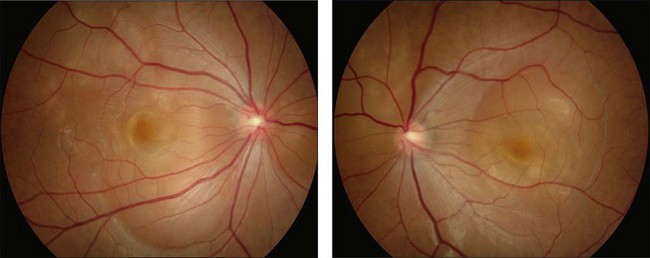 VKH: Bilateral multifocal serous RDs
255
Q
SO vs VKH
(a couple of days)
(a couple of weeks)
What is the classic retinal manifestation at this stage?
Multifocal serous retinal detachments

Can these coalesce to form a substantial exudative retinal detachment?
Yes

Optic nerve edema--common, or uncommon in this phase?
Very common
256
A
SO vs VKH
(a couple of days)
(a couple of weeks)
What is the classic retinal manifestation at this stage?
Multifocal serous retinal detachments

Can these coalesce to form a substantial exudative retinal detachment?
Yes

Optic nerve edema--common, or uncommon in this phase?
Very common
257
SO vs VKH
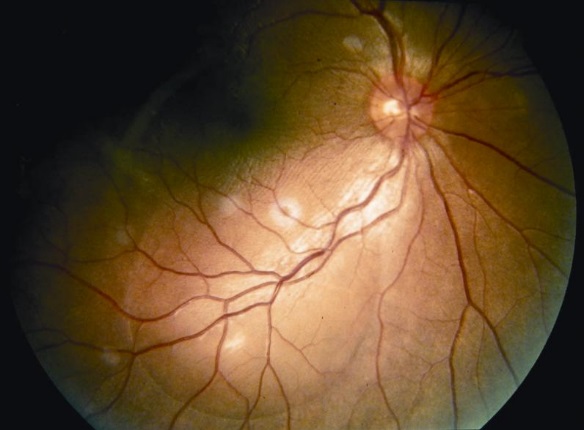 VKH: Big coalesced serous RDs
258
Q
SO vs VKH
(a couple of days)
(a couple of weeks)
What is the classic retinal manifestation at this stage?
Multifocal serous retinal detachments

Can these coalesce to form a substantial exudative retinal detachment?
Yes

Optic nerve edema--common, or uncommon in this phase?
Very common
259
A
SO vs VKH
(a couple of days)
(a couple of weeks)
What is the classic retinal manifestation at this stage?
Multifocal serous retinal detachments

Can these coalesce to form a substantial exudative retinal detachment?
Yes

Optic nerve edema--common, or uncommon in this phase?
Very common
260
SO vs VKH
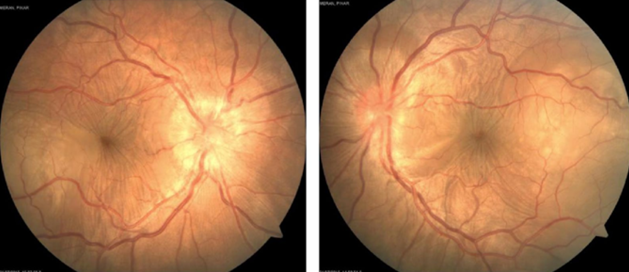 VKH: ONH edema
261
Q
SO vs VKH
(a couple of days)
(a couple of weeks)
What is the classic retinal manifestation at this stage?
Multifocal serous retinal detachments

Can these coalesce to form a substantial exudative retinal detachment?
Yes

Optic nerve edema--common, or uncommon in this phase?
Very common
How does this appear on FA?
Early, as multiple scattered pinpoint leakages; late, as pooling within the serous-RD spaces
262
A
SO vs VKH
(a couple of days)
(a couple of weeks)
What is the classic retinal manifestation at this stage?
Multifocal serous retinal detachments

Can these coalesce to form a substantial exudative retinal detachment?
Yes

Optic nerve edema--common, or uncommon in this phase?
Very common
How does this appear on FA?
Early, as multiple scattered pinpoint leakages; late, as pooling within the serous-RD spaces
263
SO vs VKH
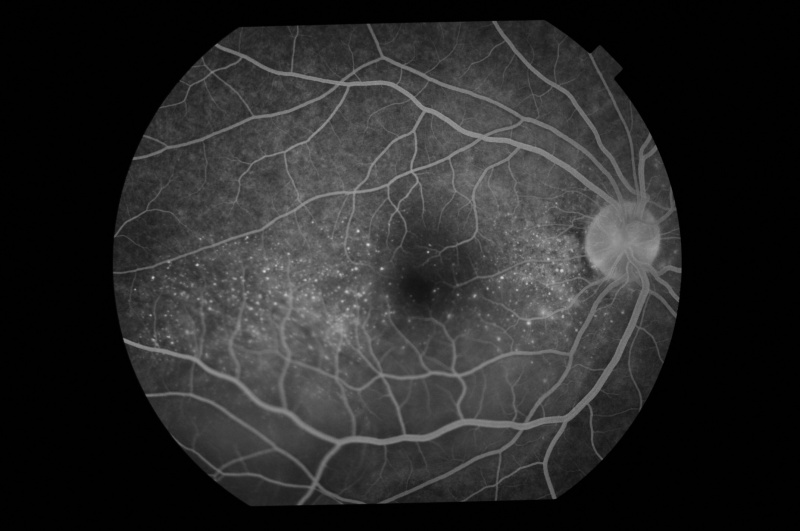 VKH FA: Pinpoint leakage (and serous RD pooling)
264
Q
SO vs VKH
(a couple of days)
(a couple of weeks)
What is the classic retinal manifestation at this stage?
Multifocal serous retinal detachments

Can these coalesce to form a substantial exudative retinal detachment?
Yes

Optic nerve edema--common, or uncommon in this phase?
Very common
How does this appear on FA?
Early, as multiple scattered pinpoint leakages; late, as pooling within the serous-RD spaces
By what colorful monikers is this appearance known?
It is called ‘starry night sign’ or ‘Milky Way sign’
265
A
SO vs VKH
(a couple of days)
(a couple of weeks)
What is the classic retinal manifestation at this stage?
Multifocal serous retinal detachments

Can these coalesce to form a substantial exudative retinal detachment?
Yes

Optic nerve edema--common, or uncommon in this phase?
Very common
How does this appear on FA?
Early, as multiple scattered pinpoint leakages; late, as pooling within the serous-RD spaces
By what colorful monikers is this appearance known?
It is called ‘starry night sign’ or ‘Milky Way sign’
266
Q
SO vs VKH
(a couple of days)
(a couple of weeks)
What is the classic retinal manifestation at this stage?
Multifocal serous retinal detachments

Can these coalesce to form a substantial exudative retinal detachment?
Yes

Optic nerve edema--common, or uncommon in this phase?
Very common
How does this appear on FA?
Early, as multiple scattered pinpoint leakages; late, as pooling within the serous-RD spaces
Can SO present with multifocal serous RD and a ‘starry night’ FA?
Yes
By what colorful monikers is this appearance known?
It is called ‘starry night sign’ or ‘Milky Way sign’
267
A
SO vs VKH
(a couple of days)
(a couple of weeks)
What is the classic retinal manifestation at this stage?
Multifocal serous retinal detachments

Can these coalesce to form a substantial exudative retinal detachment?
Yes

Optic nerve edema--common, or uncommon in this phase?
Very common
How does this appear on FA?
Early, as multiple scattered pinpoint leakages; late, as pooling within the serous-RD spaces
Can SO present with multifocal serous RD and a ‘starry night’ FA?
Yes
By what colorful monikers is this appearance known?
It is called ‘starry night sign’ or ‘Milky Way sign’
268
Q
SO vs VKH
(a couple of days)
(a couple of weeks)
Depigmentation of the choroid leads to a characteristic orange-red color change of the posterior pole. What is the classic term used in describing this finding?
‘Sunset glow fundus’
269
‘Sunset glow’
A
SO vs VKH
(a couple of days)
(a couple of weeks)
Depigmentation of the choroid leads to a characteristic orange-red color change of the posterior pole. What is the classic term used in describing this finding?
‘Sunset glow fundus’
270
SO vs VKH
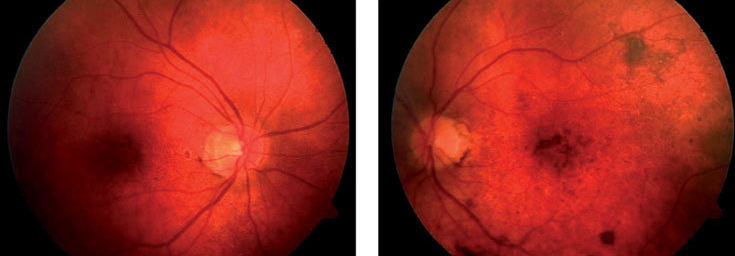 VKH: Sunset glow fundus
271
SO vs VKH
As should be apparent by now, VKH has three broad sorts of manifestations: Neurologic, Ocular and Integumentary (ie, skin and hair). These categories provide the basis for defining three “forms” of VKH.
Manifestation
Neurologic
Eye
Integument
272
Q
SO vs VKH
As should be apparent by now, VKH has three broad sorts of manifestations: Neurologic, Ocular and Integumentary (ie, skin and hair). These categories provide the basis for defining three “forms” of VKH.
Manifestation
Neurologic
Eye
Integument
If a pt presents with ocular signs/symptoms only, s/he has…Probable VKH
273
A
SO vs VKH
As should be apparent by now, VKH has three broad sorts of manifestations: Neurologic, Ocular and Integumentary (ie, skin and hair). These categories provide the basis for defining three “forms” of VKH.
Manifestation
Neurologic
Eye
Integument
If a pt presents with ocular signs/symptoms only, s/he has…Probable VKH
274
Q
SO vs VKH
As should be apparent by now, VKH has three broad sorts of manifestations: Neurologic, Ocular and Integumentary (ie, skin and hair). These categories provide the basis for defining three “forms” of VKH.
Manifestation
Neurologic
Eye
Integument
If a pt presents with ocular signs/symptoms only, s/he has…Probable VKH
If s/he presents with ocular plus neuro or skin/hair changes, s/he has…Incomplete VKH
(‘or’ here indicates ‘not both’)
275
A
SO vs VKH
As should be apparent by now, VKH has three broad sorts of manifestations: Neurologic, Ocular and Integumentary (ie, skin and hair). These categories provide the basis for defining three “forms” of VKH.
Manifestation
Neurologic
Eye
Integument
If a pt presents with ocular signs/symptoms only, s/he has…Probable VKH
If s/he presents with ocular plus neuro or skin/hair changes, s/he has…Incomplete VKH
276
Q
SO vs VKH
As should be apparent by now, VKH has three broad sorts of manifestations: Neurologic, Ocular and Integumentary (ie, skin and hair). These categories provide the basis for defining three “forms” of VKH.
Manifestation
Neurologic
Eye
Integument
If a pt presents with ocular signs/symptoms only, s/he has…Probable VKH
If s/he presents with ocular plus neuro or skin/hair changes, s/he has…Incomplete VKH
If s/he presents with all three, s/he has…Complete VKH
277
A
SO vs VKH
As should be apparent by now, VKH has three broad sorts of manifestations: Neurologic, Ocular and Integumentary (ie, skin and hair). These categories provide the basis for defining three “forms” of VKH.
Manifestation
Neurologic
Eye
Integument
If a pt presents with ocular signs/symptoms only, s/he has…Probable VKH
If s/he presents with ocular plus neuro or skin/hair changes, s/he has…Incomplete VKH
If s/he presents with all three, s/he has…Complete VKH
278
Q
SO vs VKH
(a couple of days)
(a couple of weeks)
VKH can have a fourth phase. What is it, and why does it occur?
279
A
SO vs VKH
(a couple of days)
(a couple of weeks)
VKH can have a fourth phase. What is it, and why does it occur?
280
Q
SO vs VKH
(a couple of days)
(a couple of weeks)
VKH can have a fourth phase. What is it, and why does it occur?
What specific signs/symptoms characterize this stage?
281
A
SO vs VKH
(a couple of days)
(a couple of weeks)
VKH can have a fourth phase. What is it, and why does it occur?
What specific signs/symptoms characterize this stage?